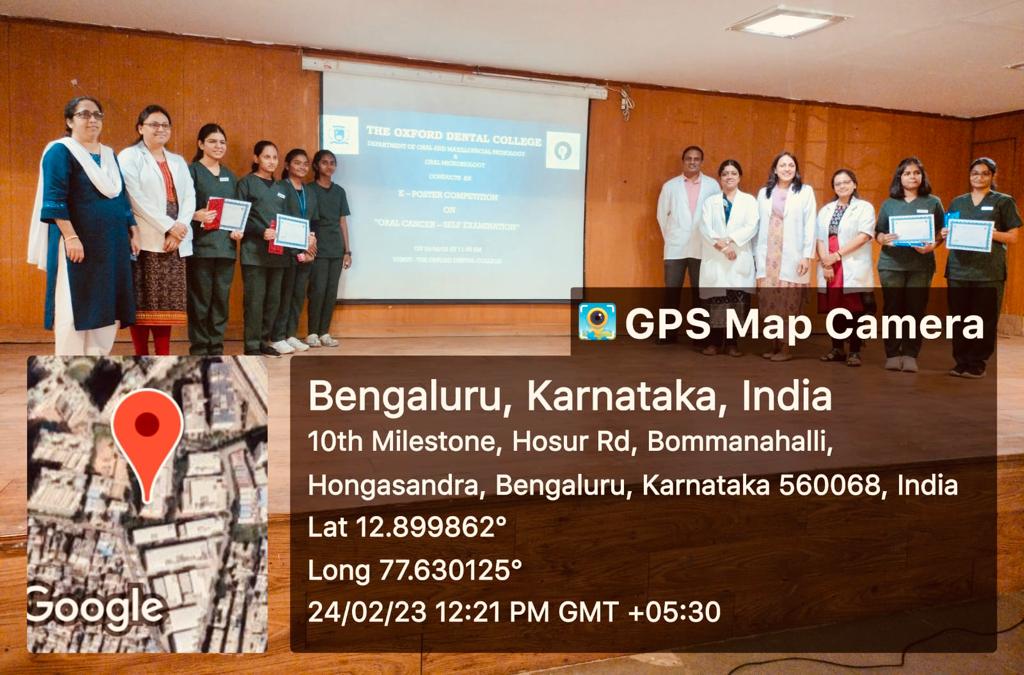 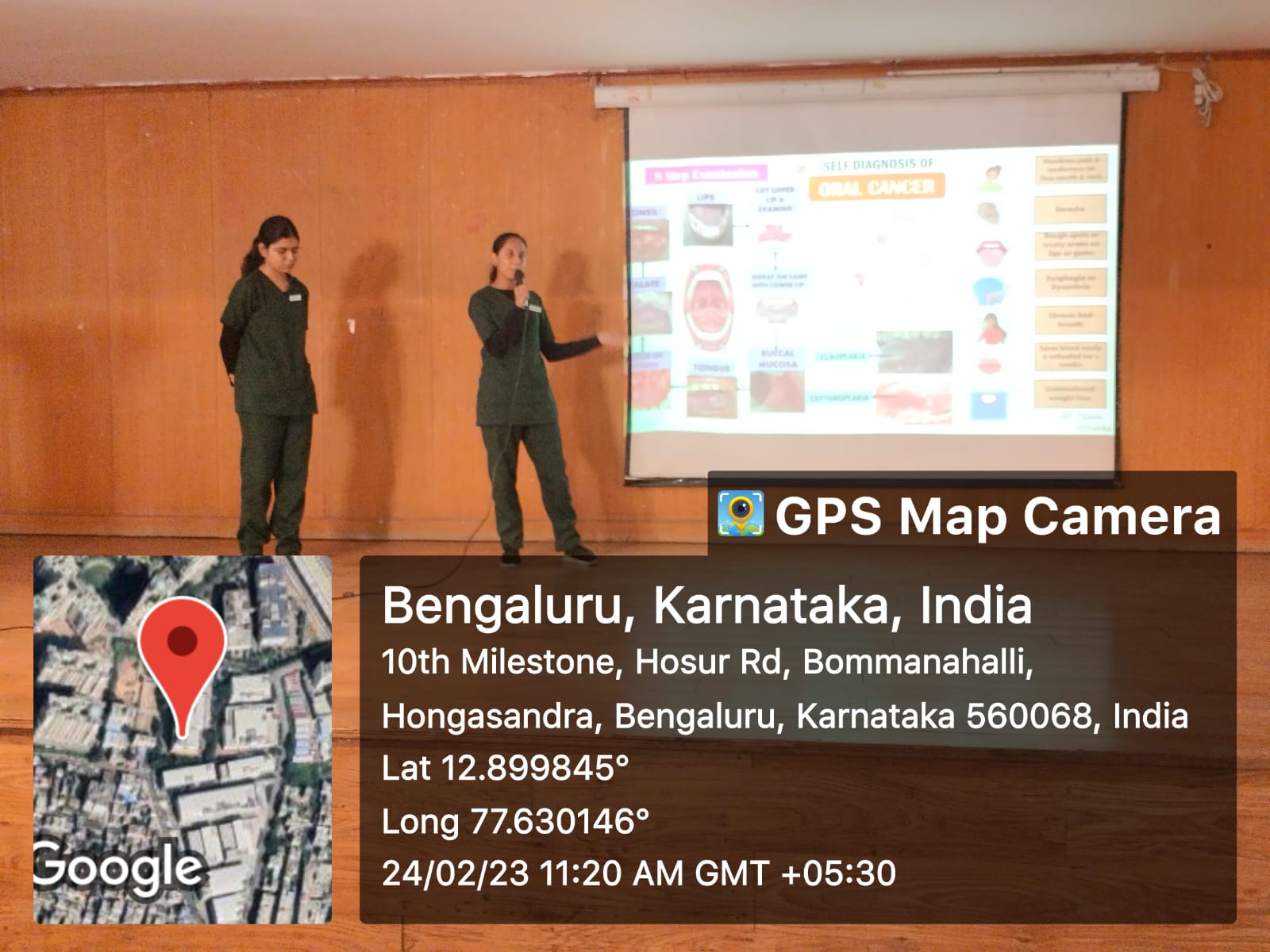 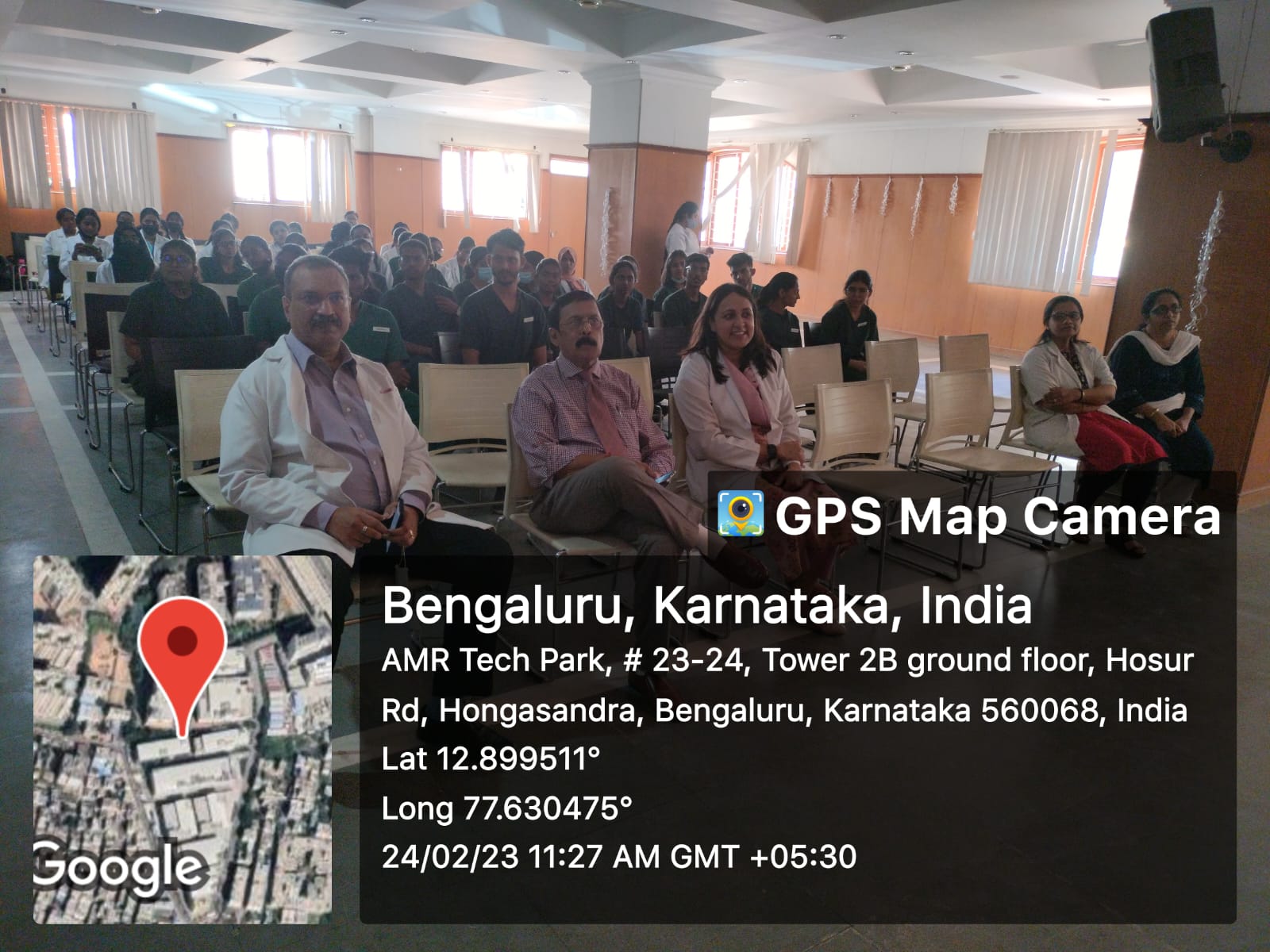 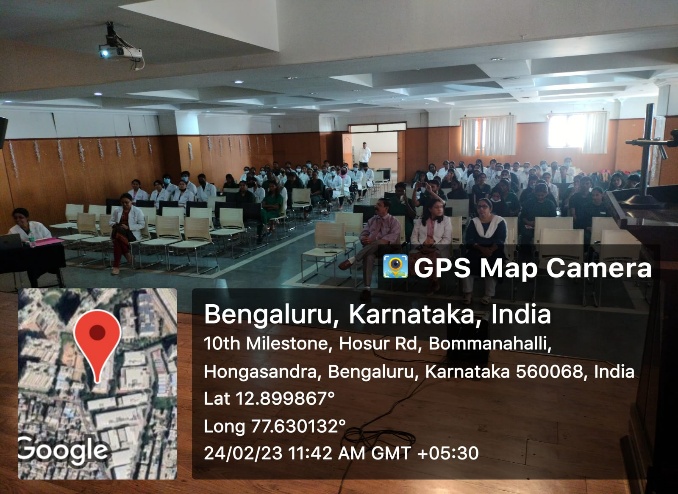 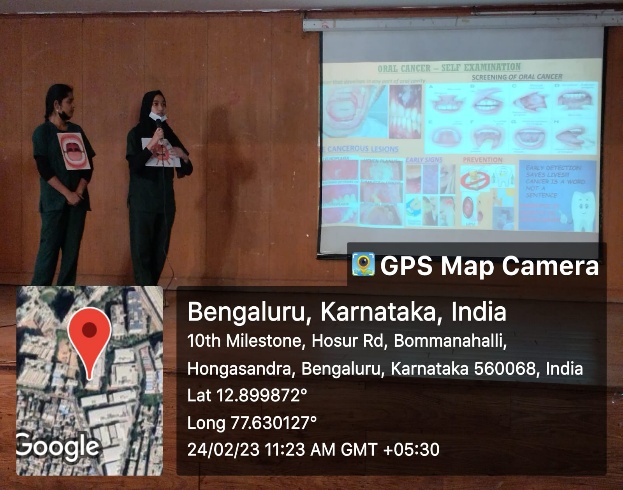 The Department of Oral Pathology, The Oxford Dental College  organized an activity on WORLD CANCER DAY with the theme of  ‘’Close the Care Gap’’
An e-poster competition on ORAL CANCER-SELF EXAMINATION was conducted for 3rd BDS undergraduate students.
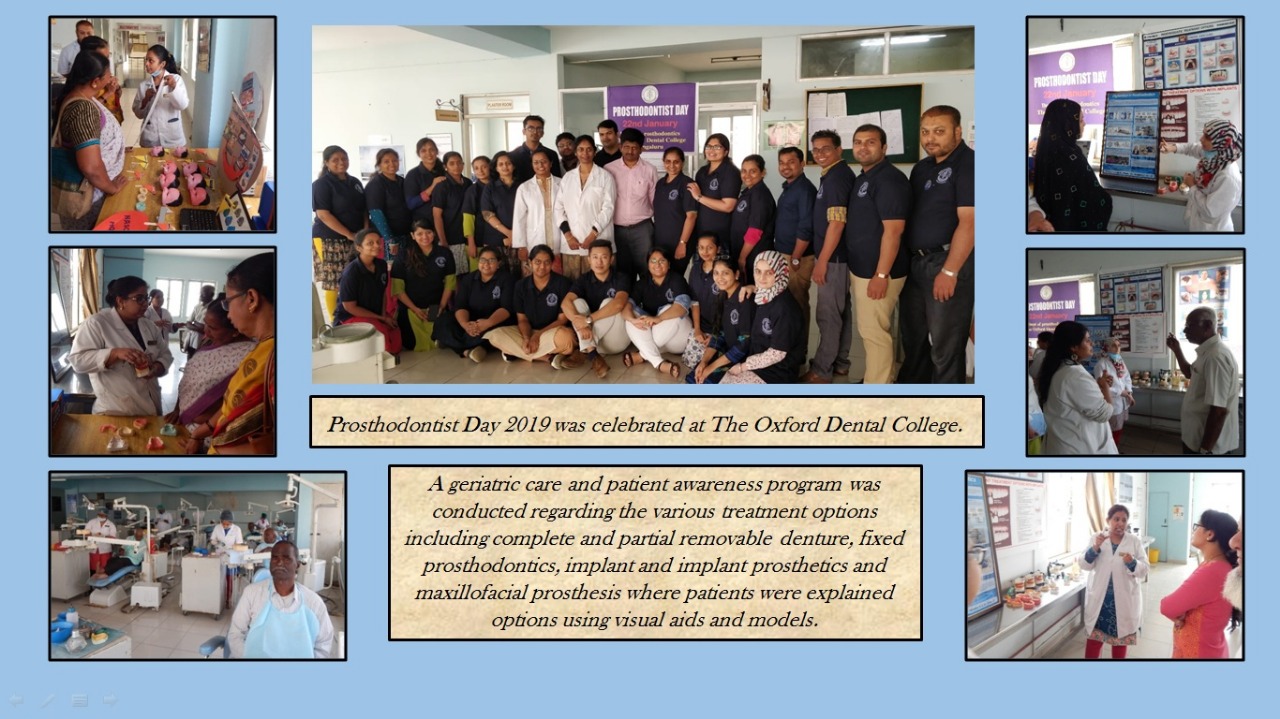 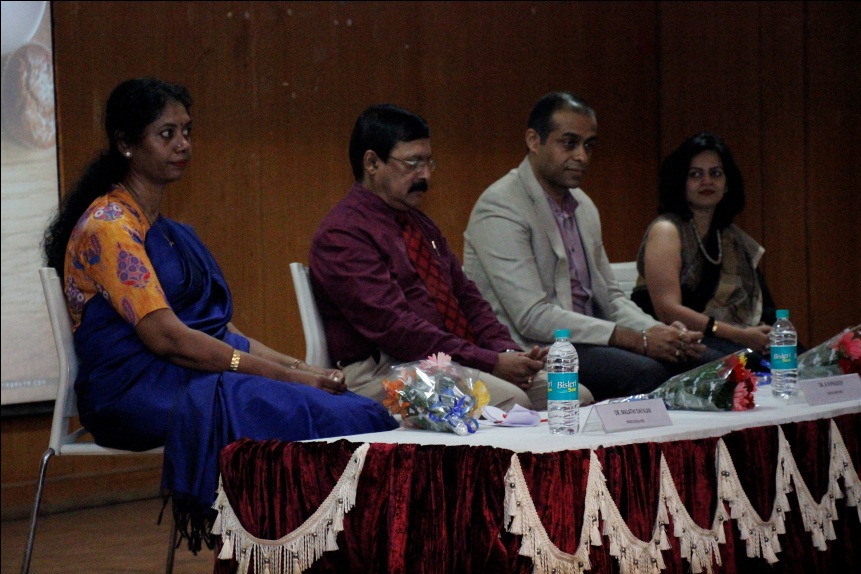 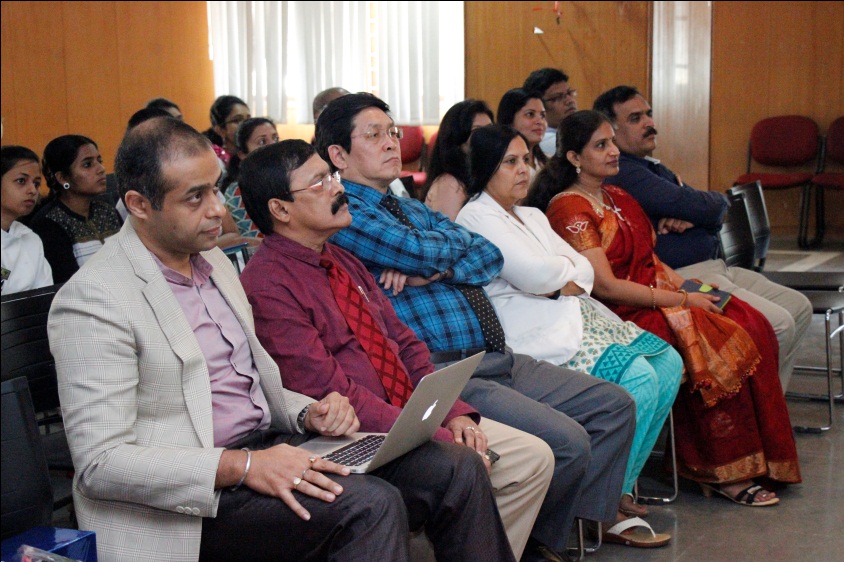 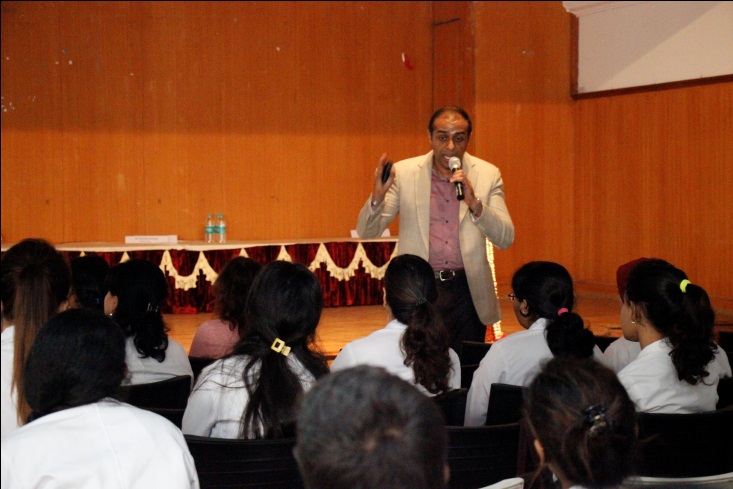 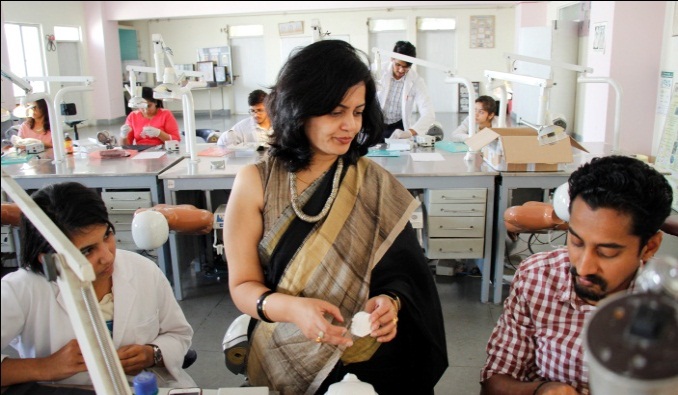 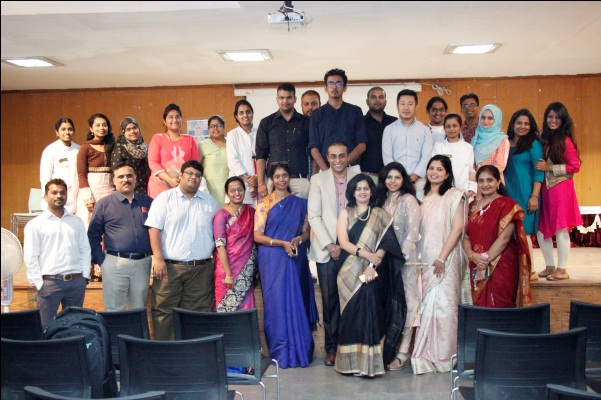 The Department of Prosthodontics conducted a CDE program on “ESTHETICS- Discovery en route to newer technology” Esthetic hands-on on Veneers on 5th  December, 2018 by Dr Rohit Shetty
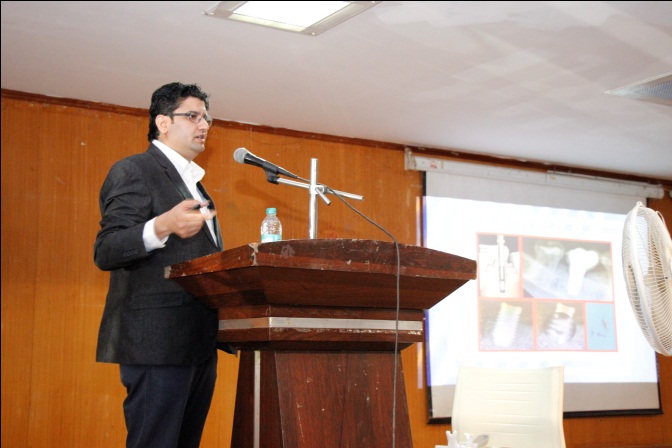 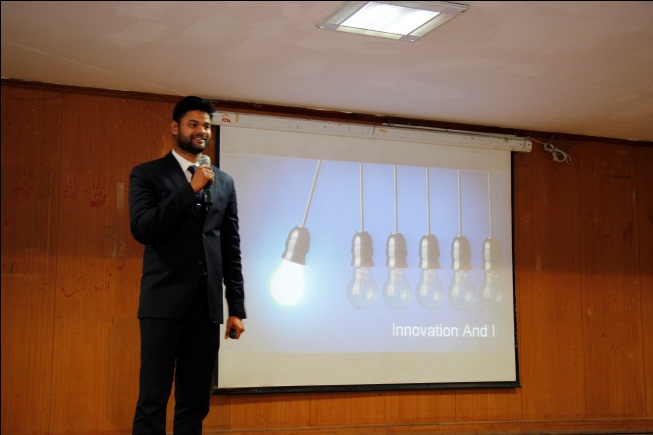 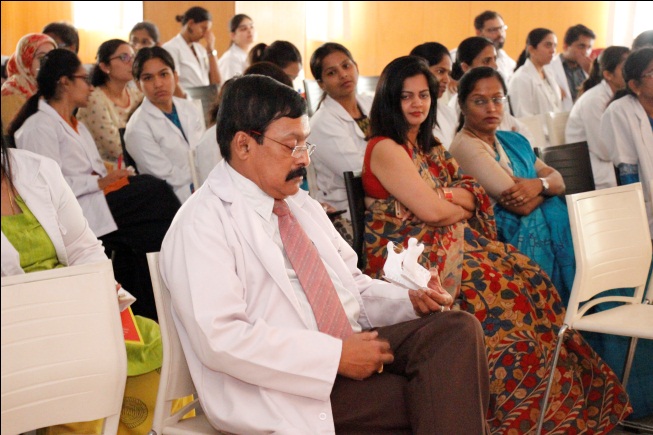 The Department of Prosthodontics conducted a symposium on steps of innovations in dentistry on 23rd may 2018. 
Title: V-Invent Dentistry 
Presenters:  
Dr. Abhishek Nagaraj MDS (Prosthodontics) FIPM (Kidwai)
Dr Akash Chakravarthy MDS (OMFS)
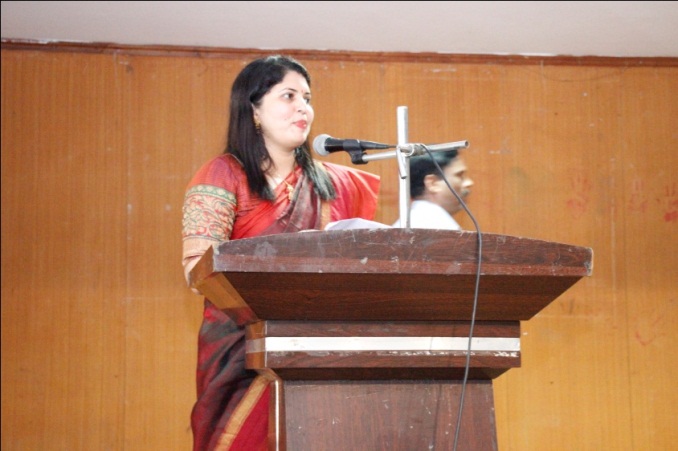 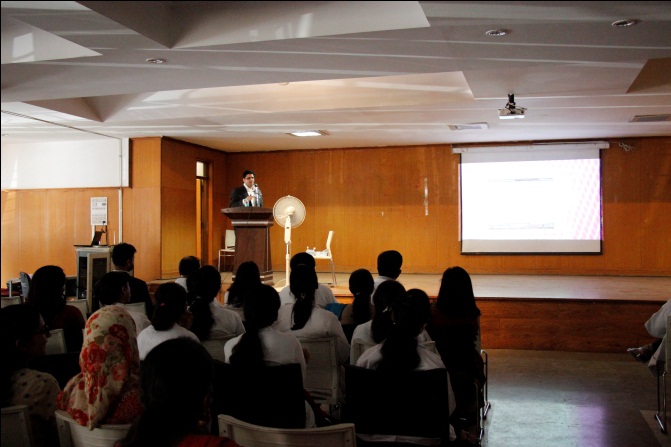 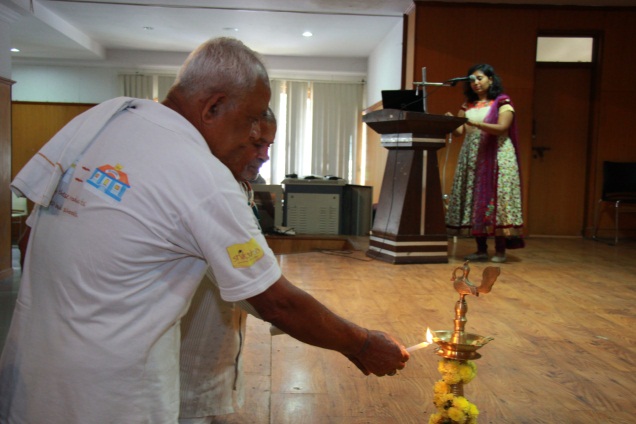 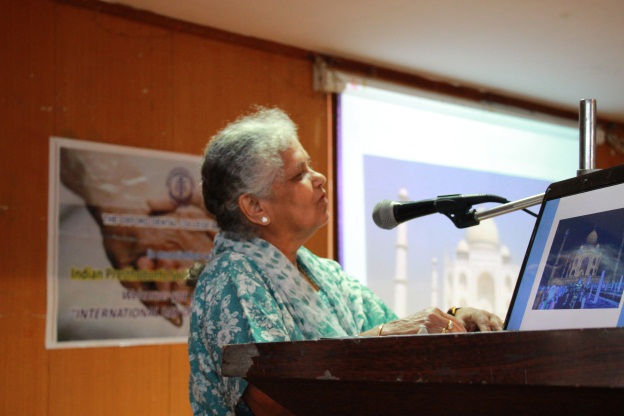 World Elder’s Day was celebrated in the Department of Prosthodontics in October 2017. A cultural program was arranged for the elderly patients, followed by lunch. The day concluded with patient education, free denture camp and complimentary denture boxes were give to all the patients
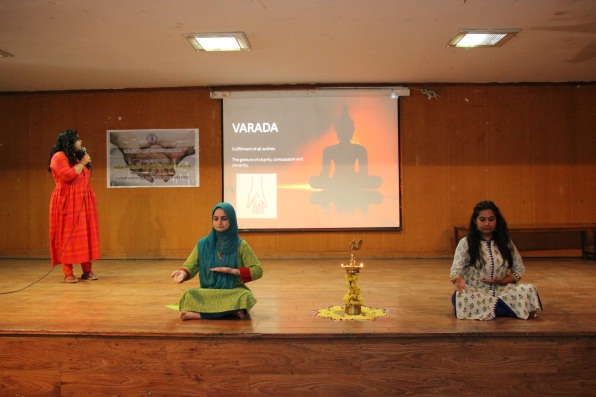 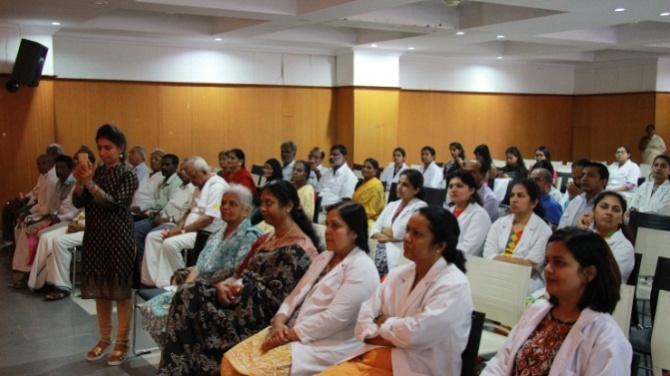 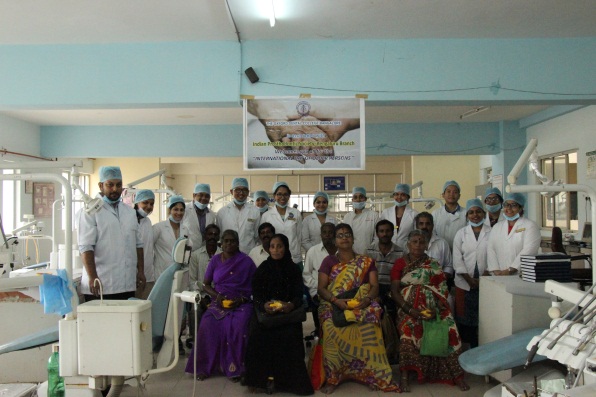 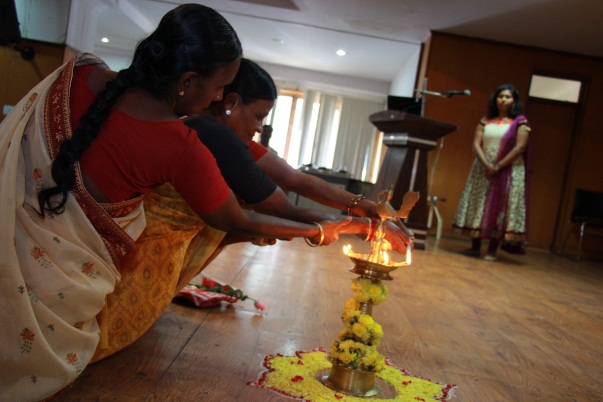 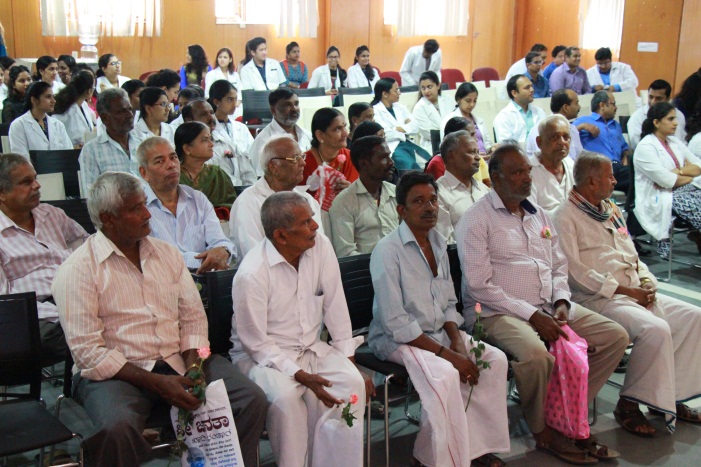 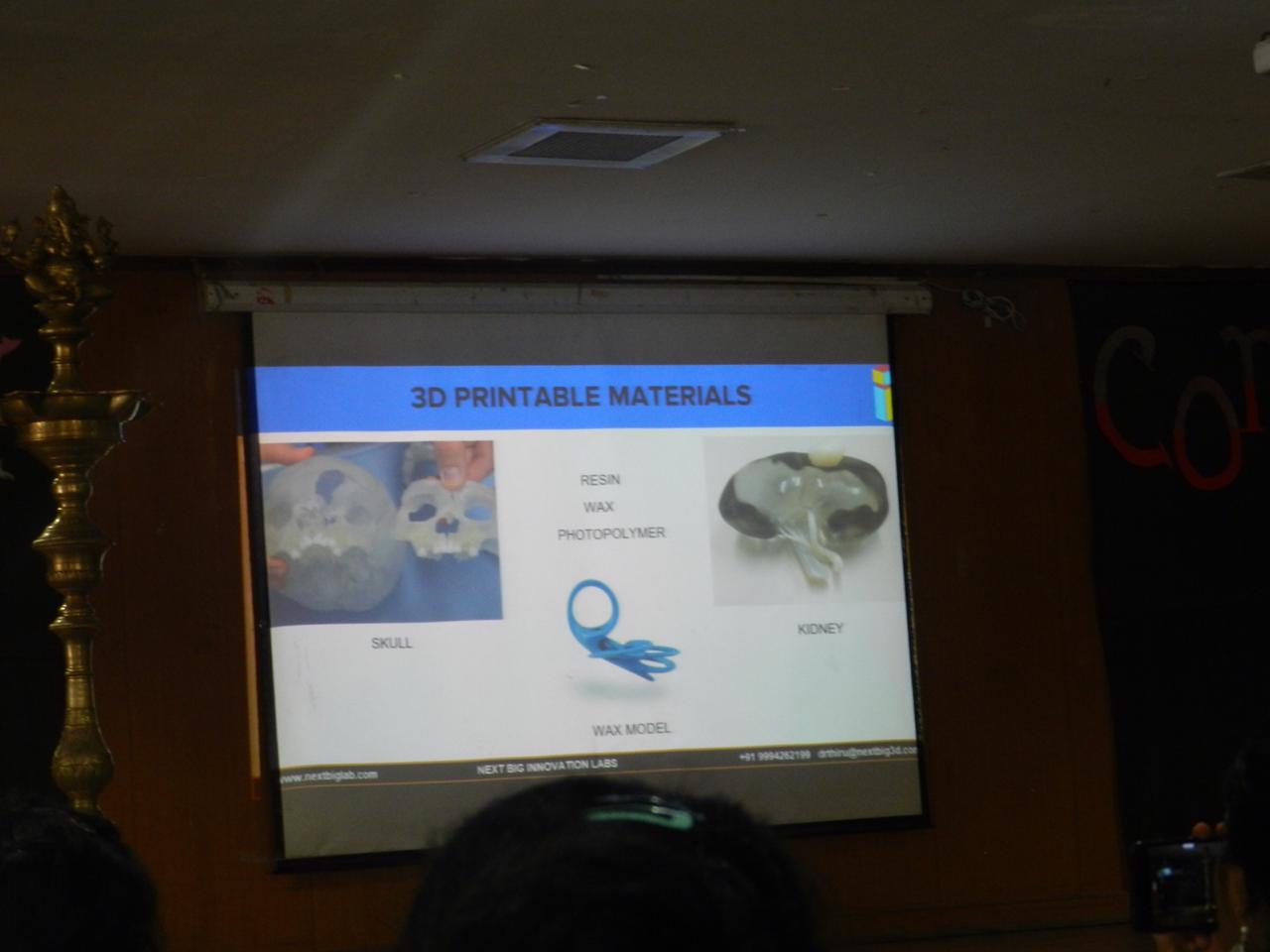 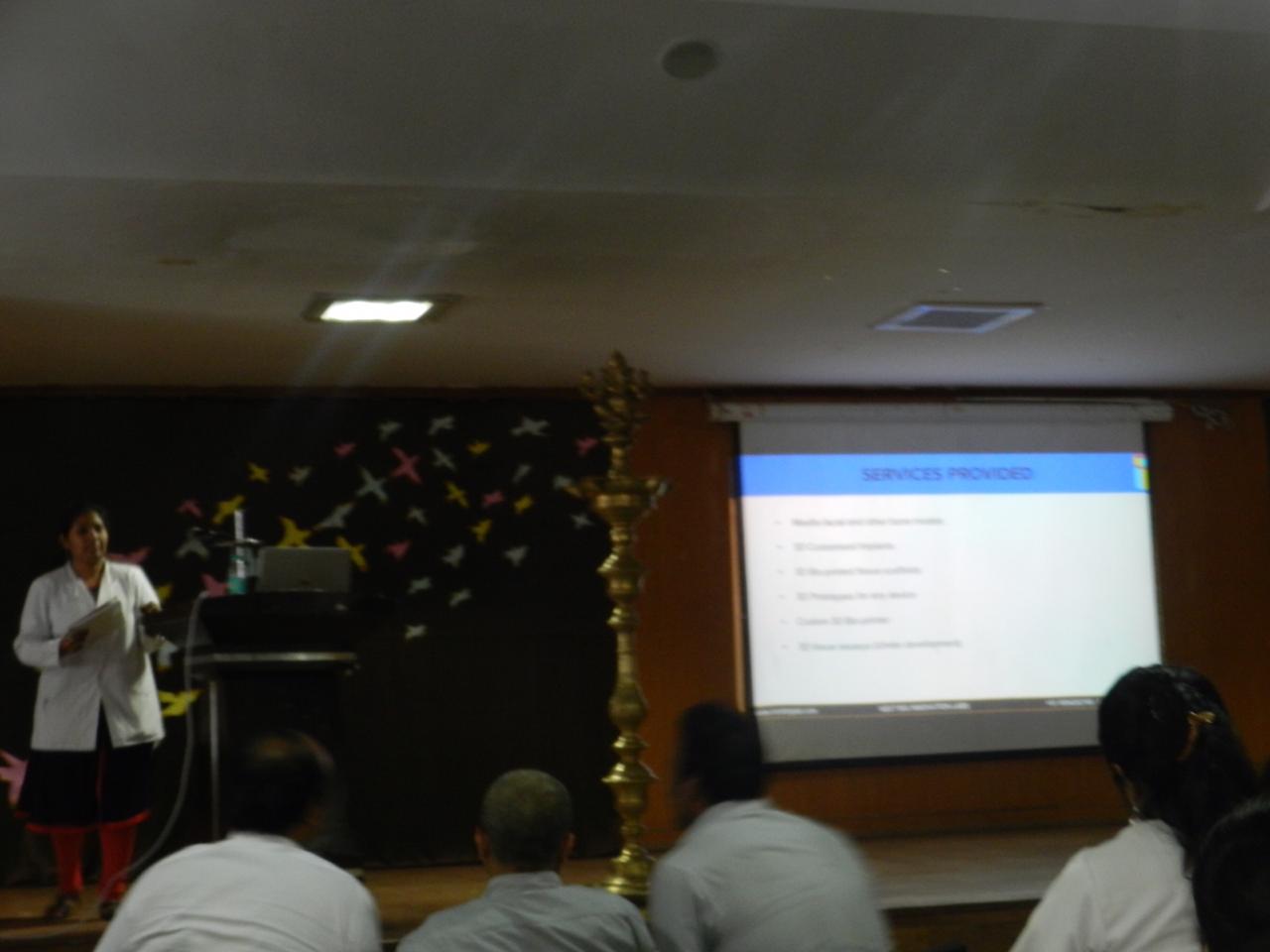 A CDE program on “3D printing in dental and maxillofacial prosthesis” was conducted by          
Dr  S. V. M. Thirumurugan on 13th  September 2017
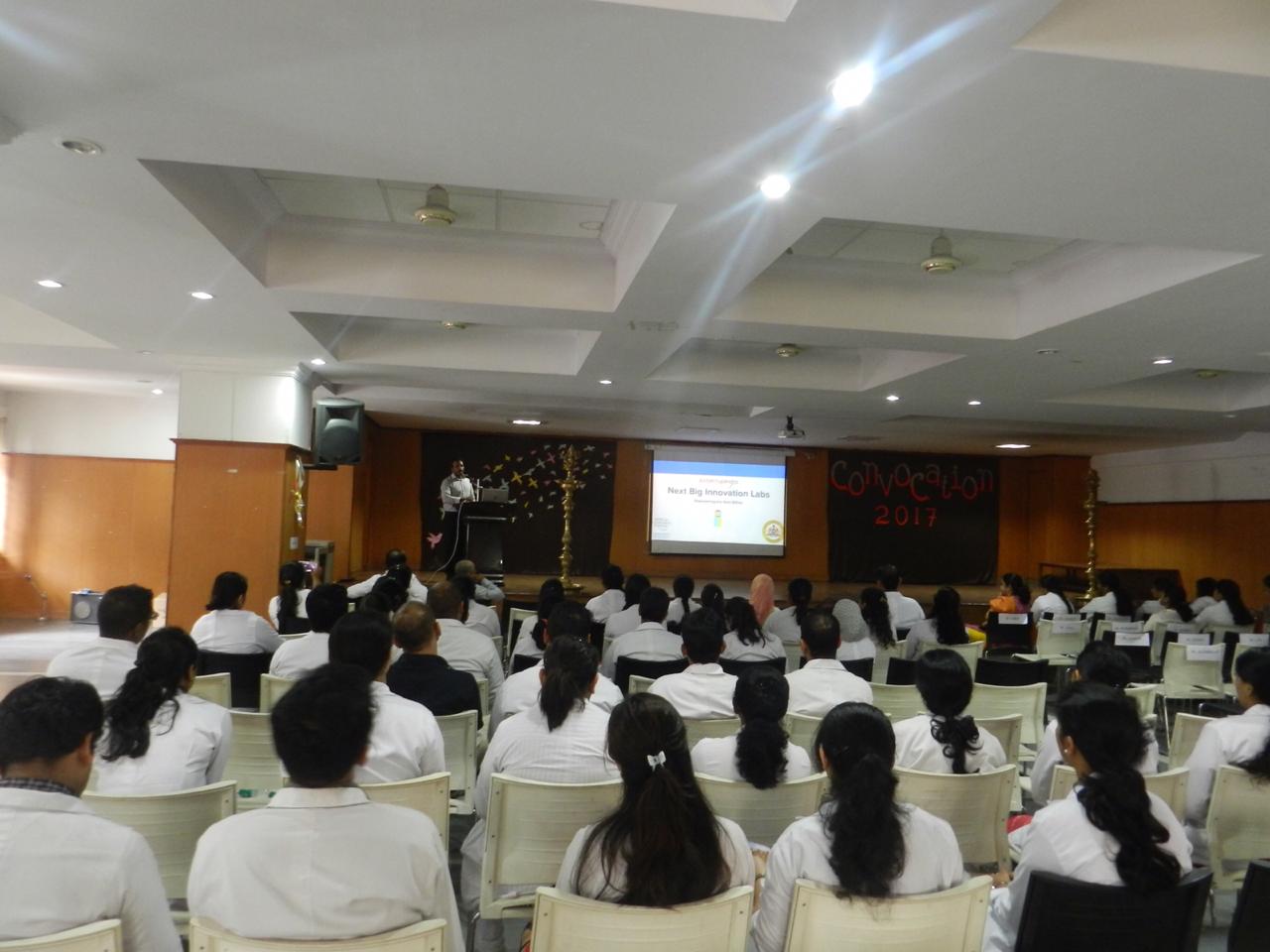 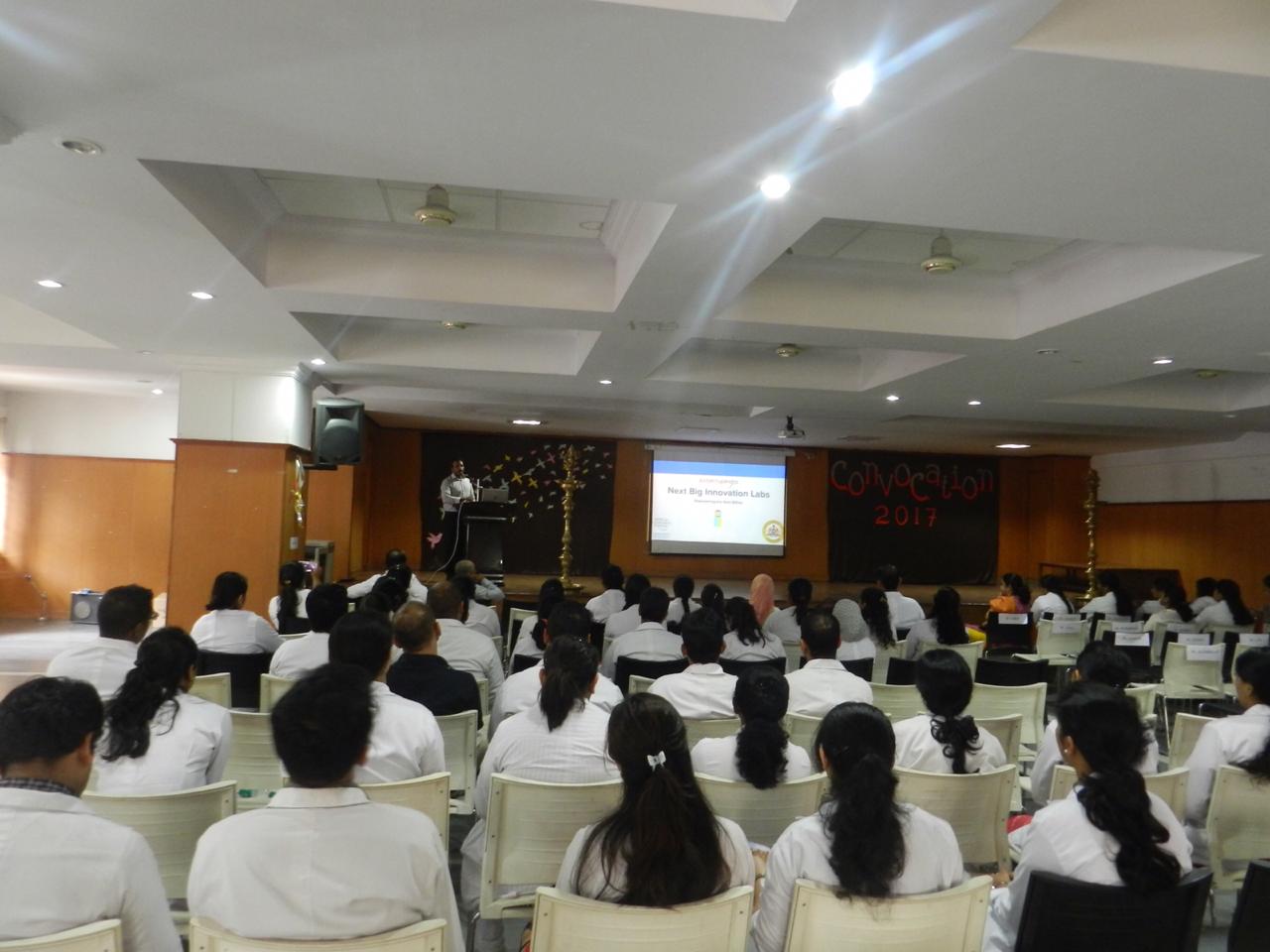 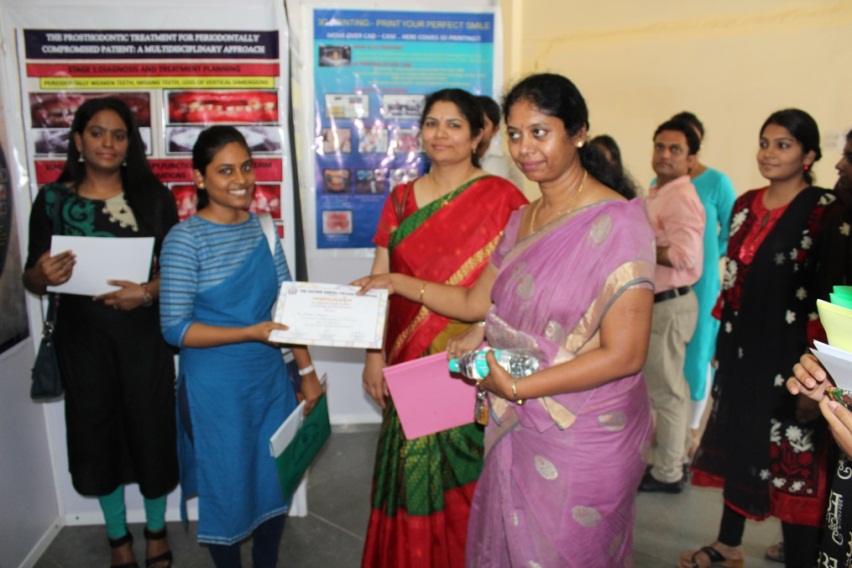 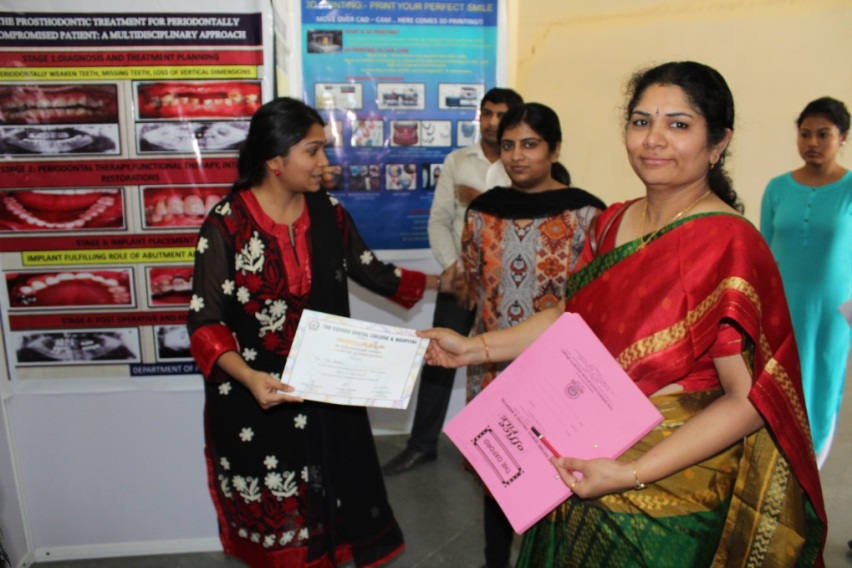 An intercollege program “Odontoplexus” was conducted for post graduates in the month of April 2016
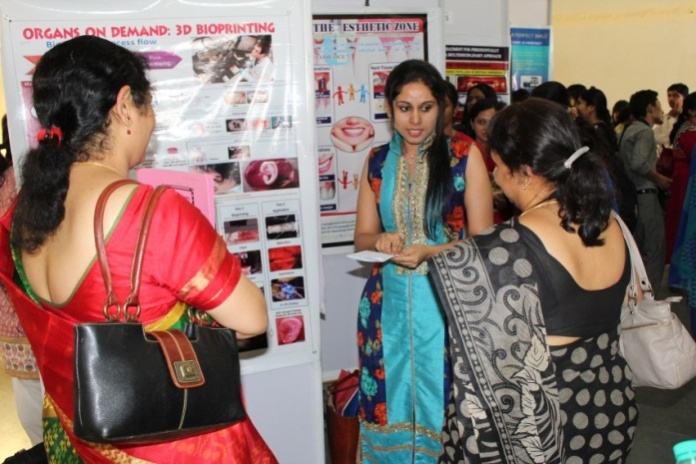 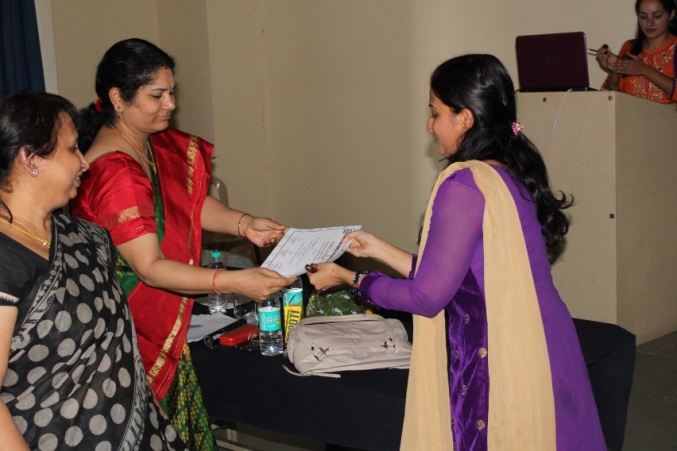 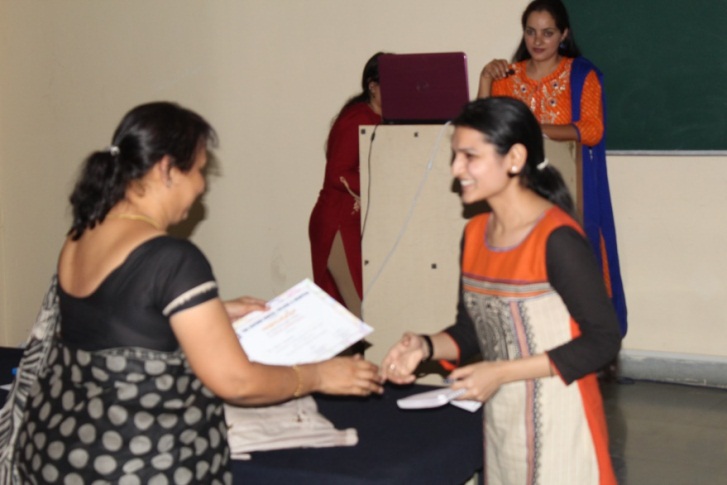 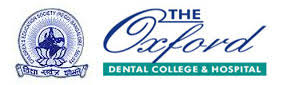 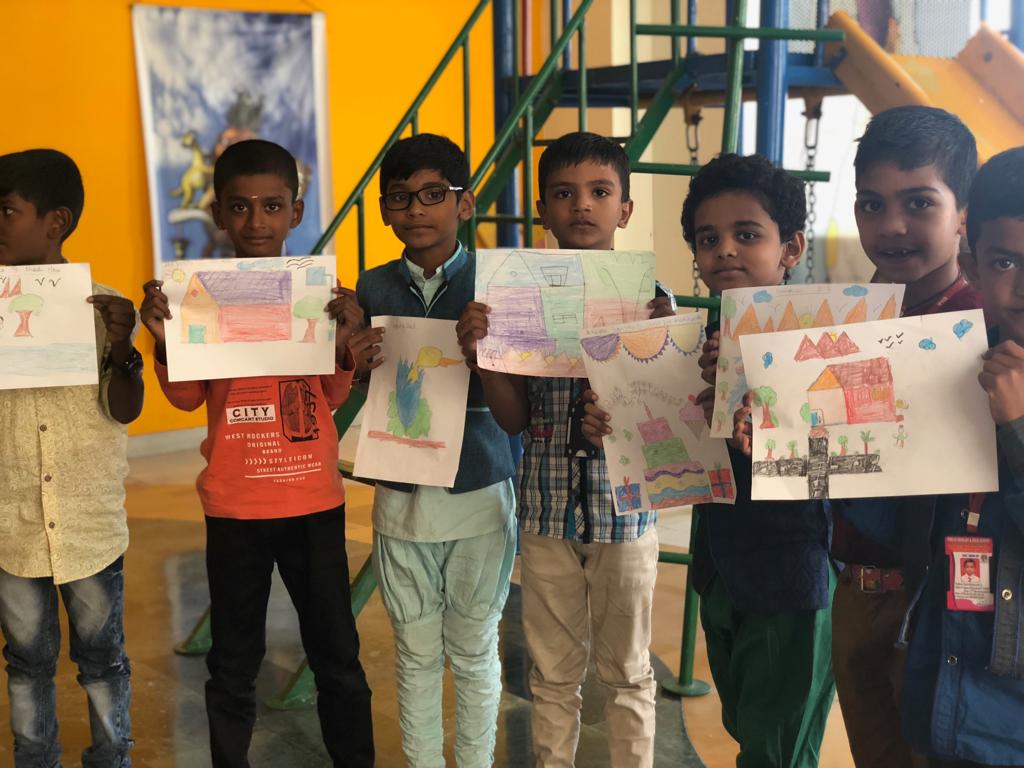 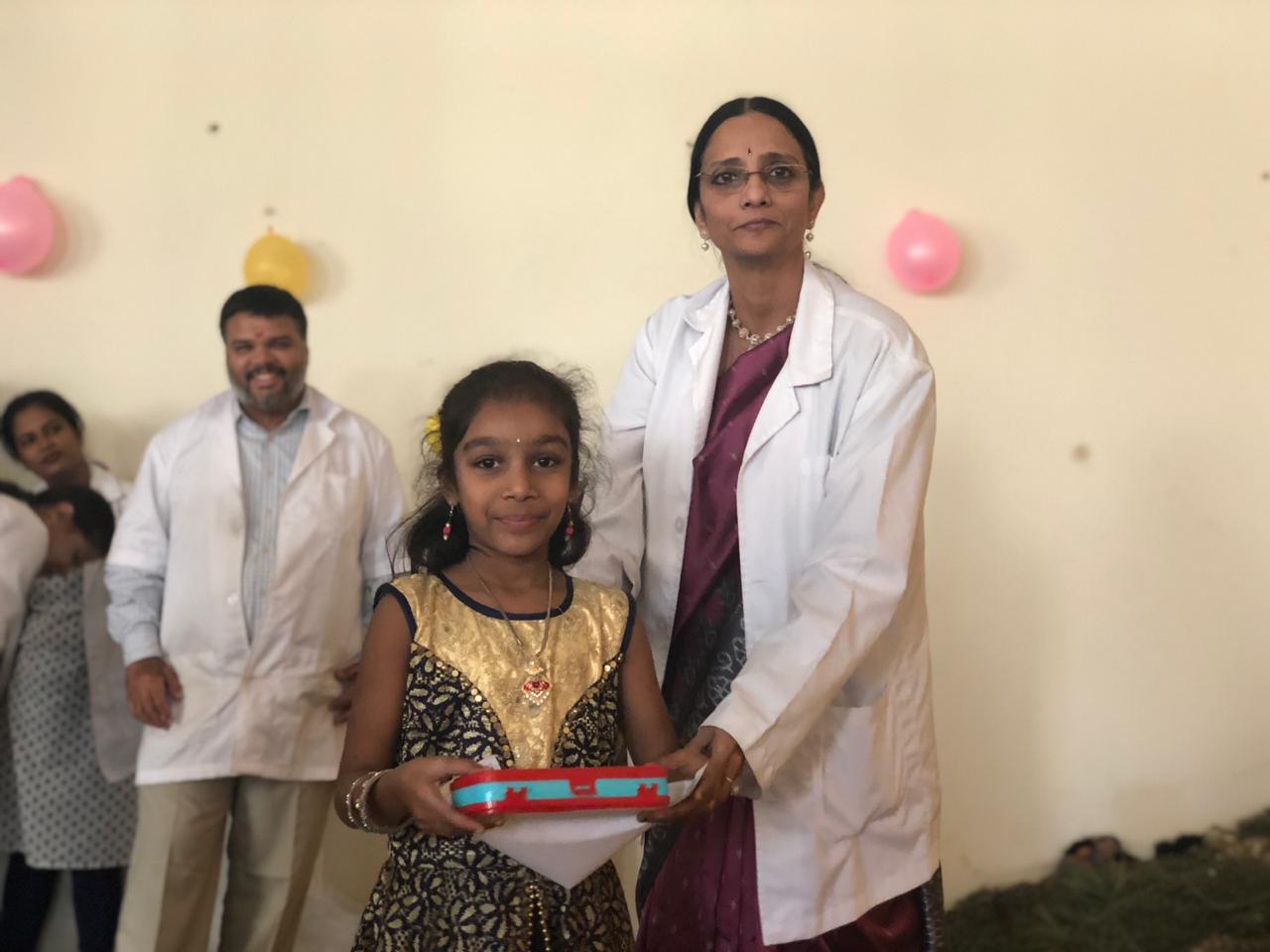 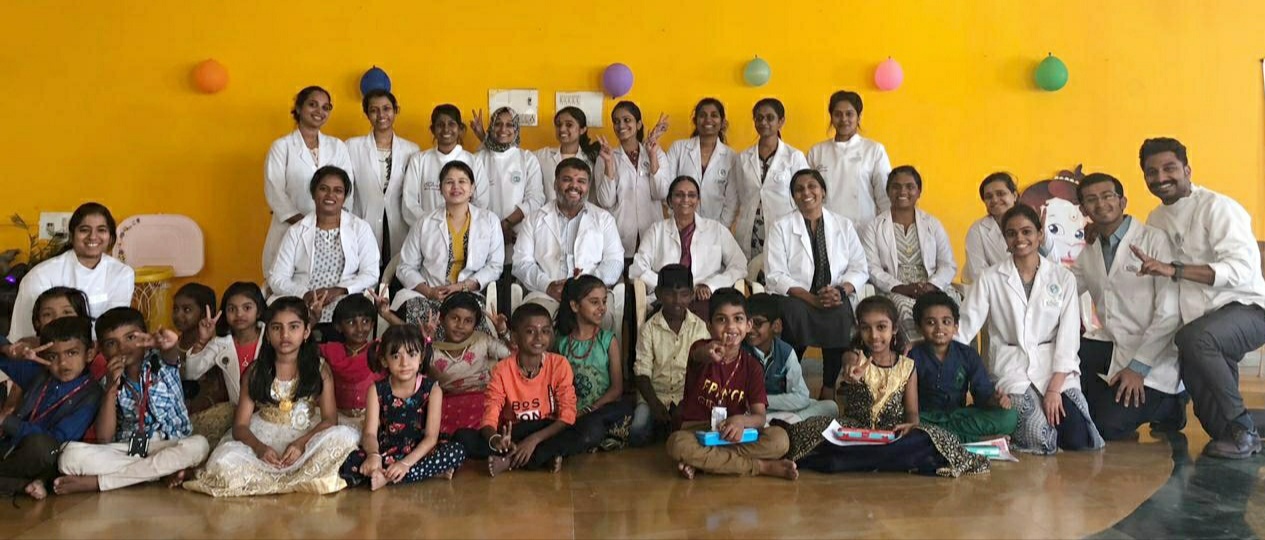 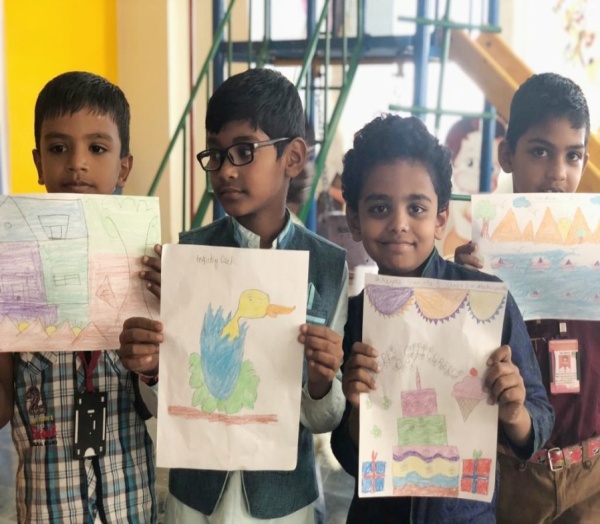 CHILDREN’S DAY CELEBRATION ON 14TH NOVEMBER 2018 IN PEDIATRIC DENTISTRY
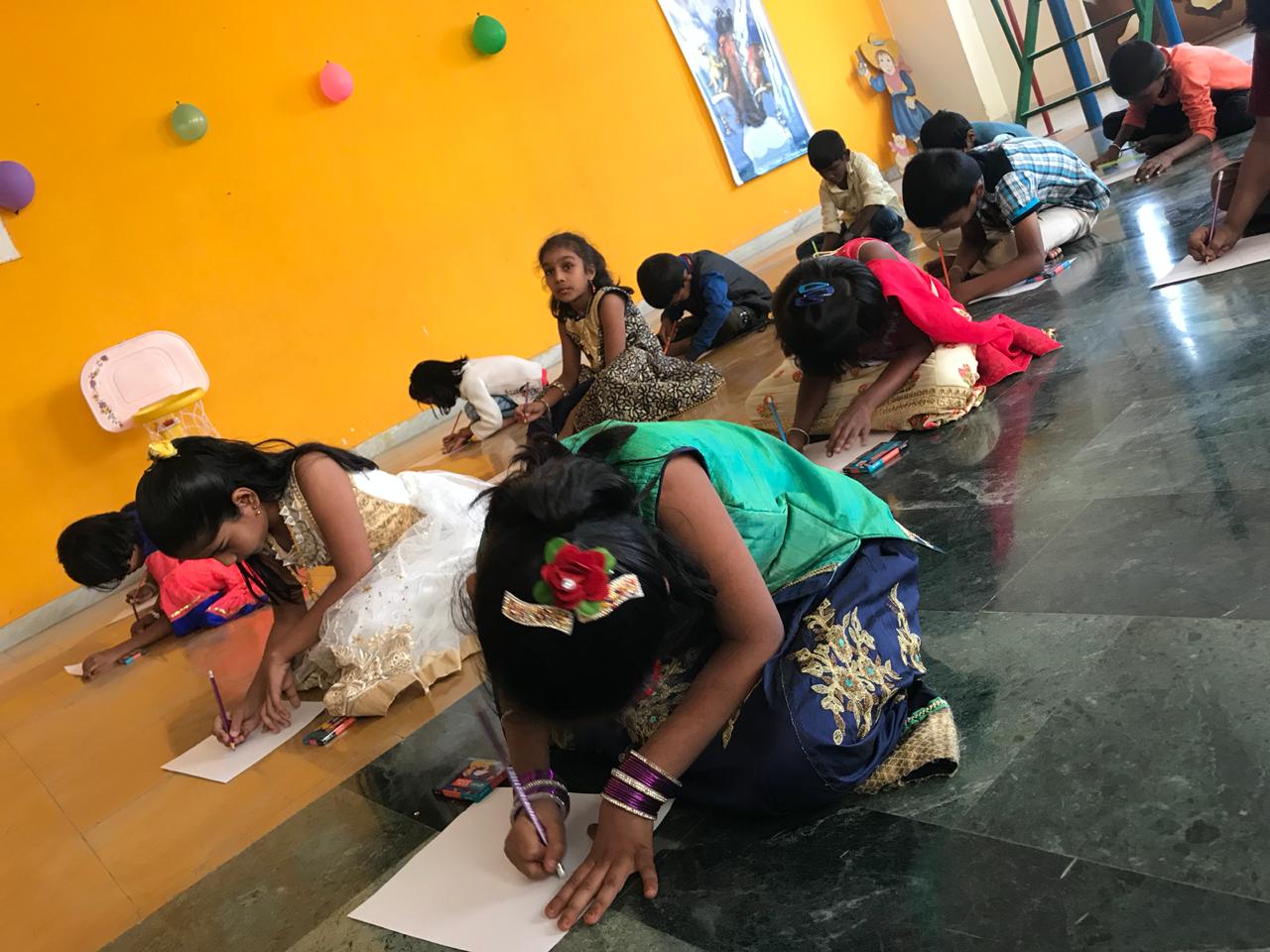 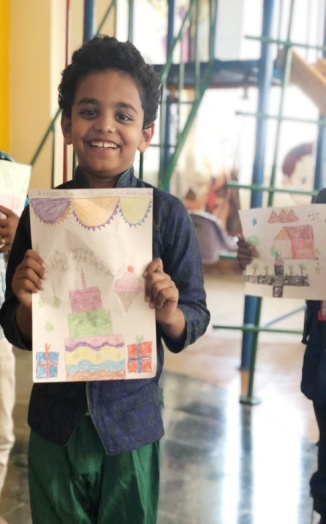 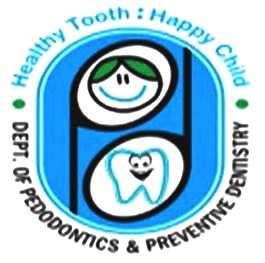 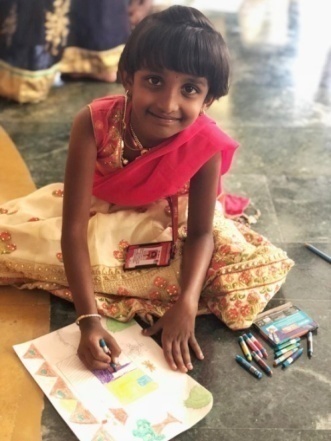 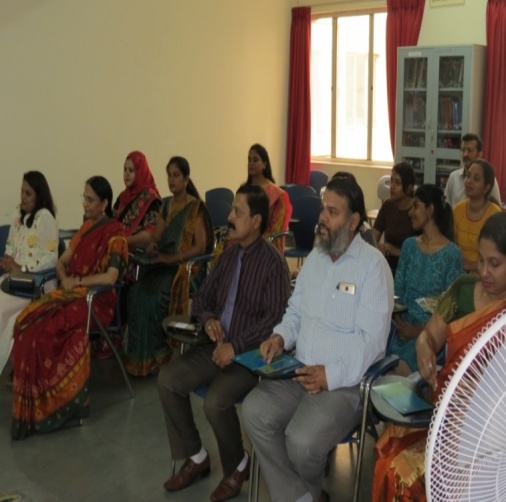 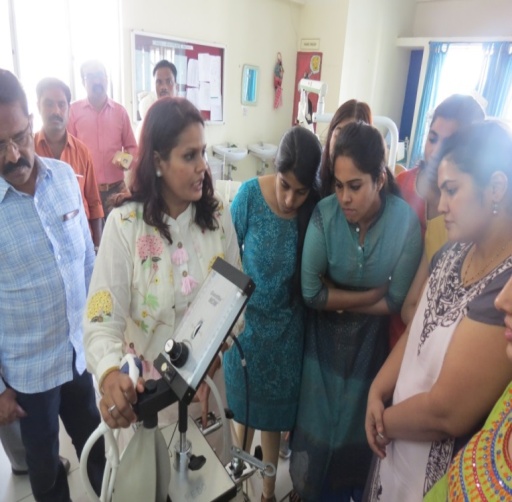 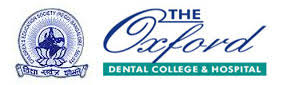 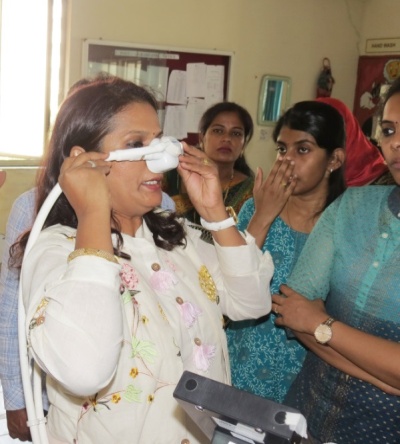 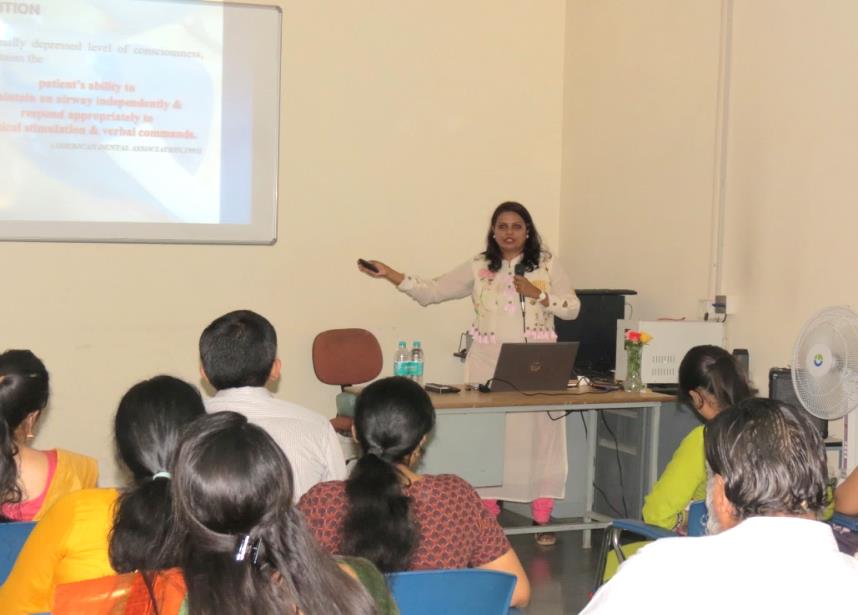 A COURSE ON  
INHALATION SEDATION IN PEDIATRIC DENTISTRY  
on 15&16 APRIL 2019
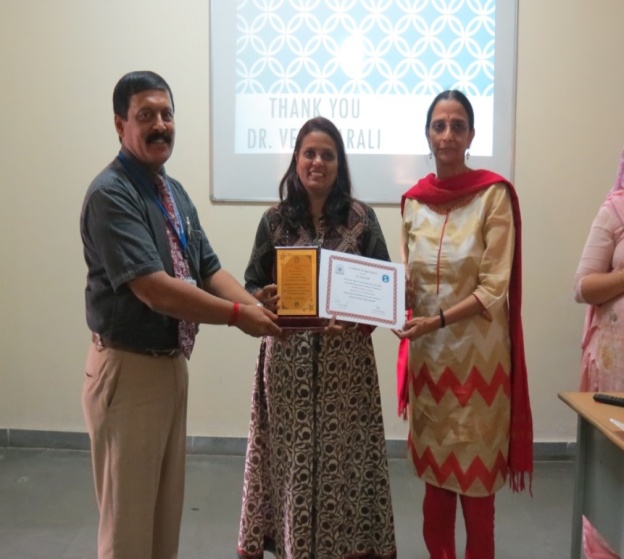 Guest speaker- Dr Veena Arali
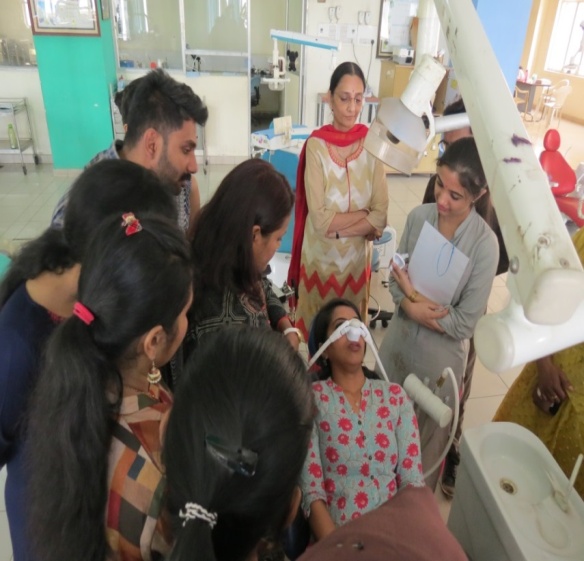 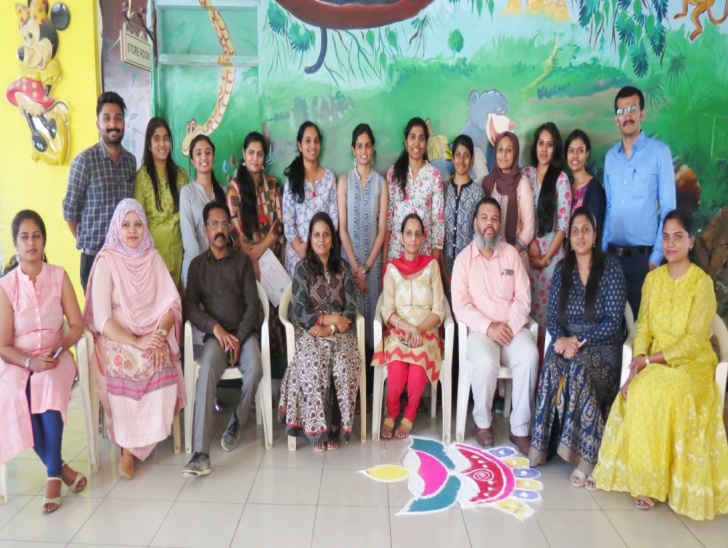 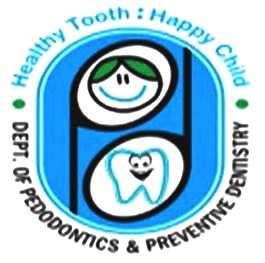 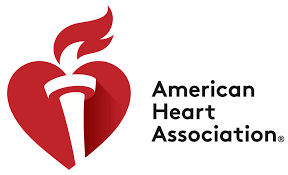 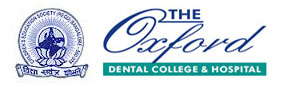 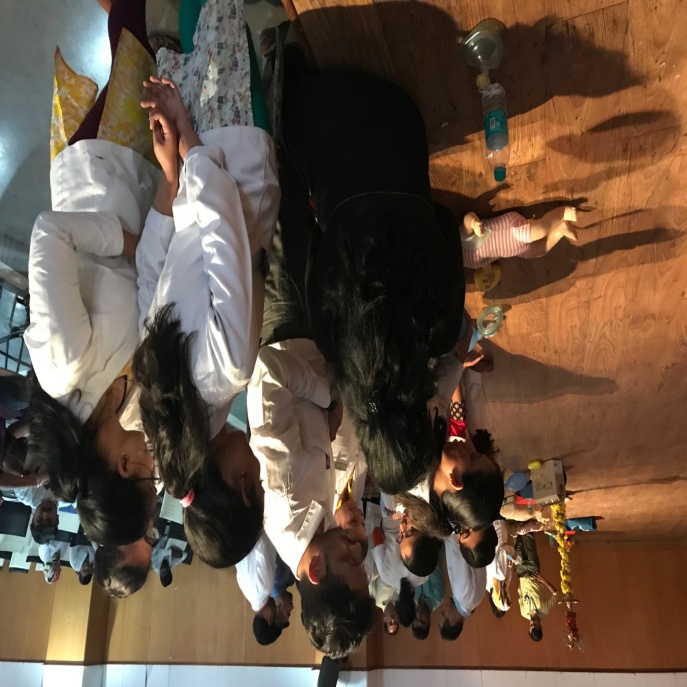 BASIC LIFE SUPPORT COURSE 
Organized by Department of Oral and Maxillofacial Surgery 
in association with 
NARAYANA HRUDAYALAYA HOSPITALS on 01:02:2018
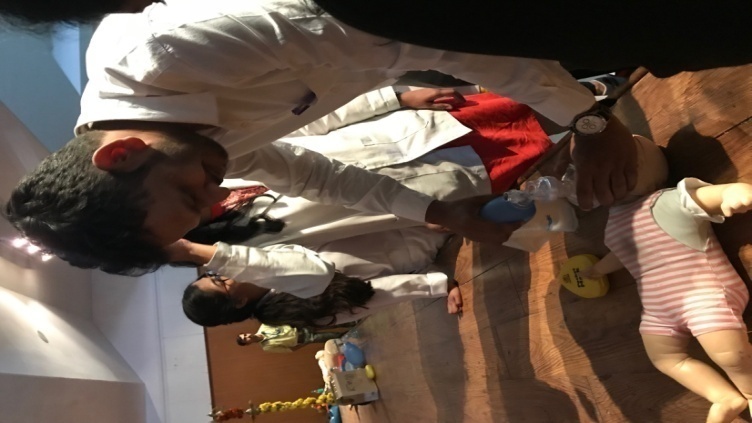 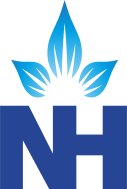 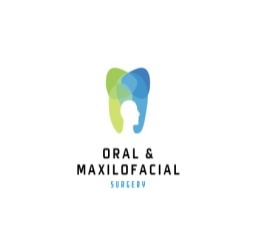 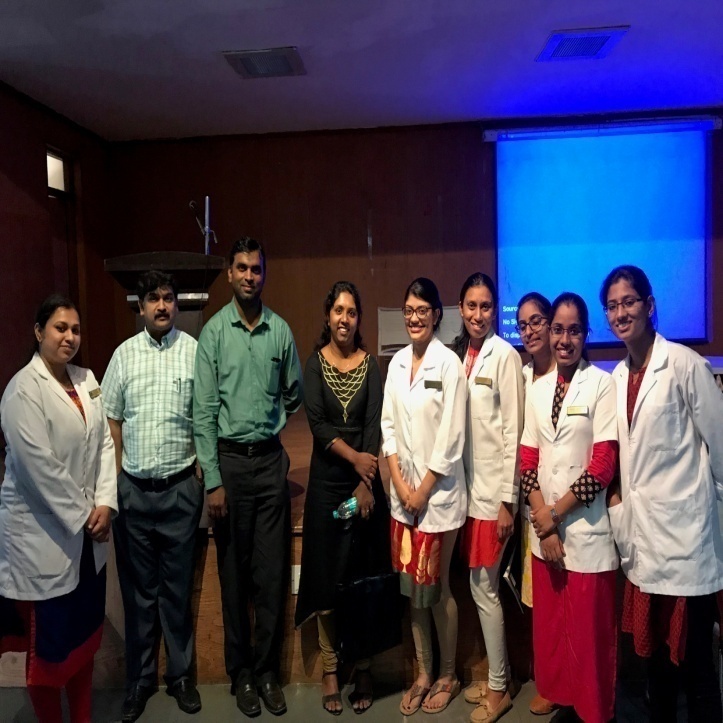 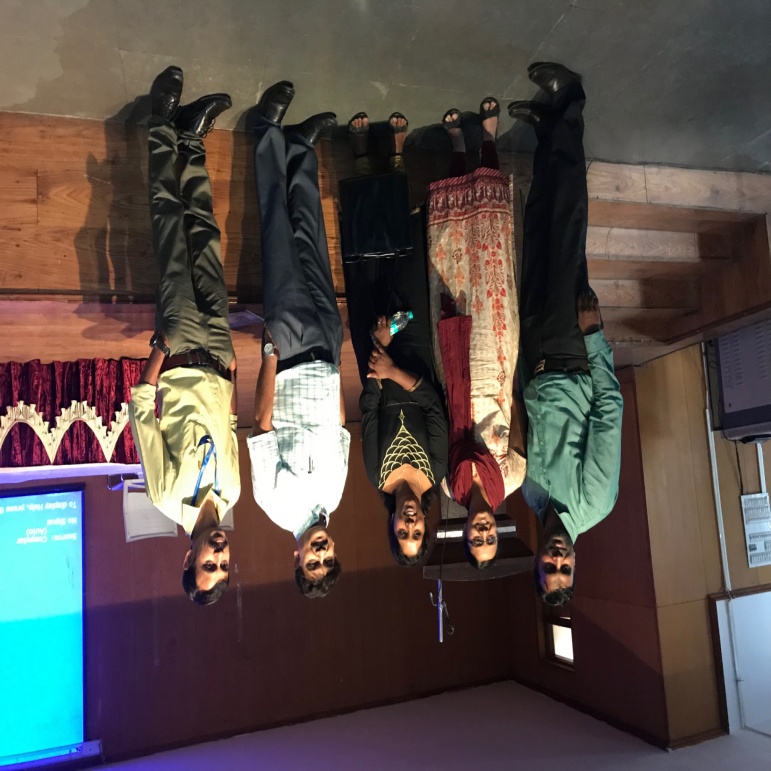 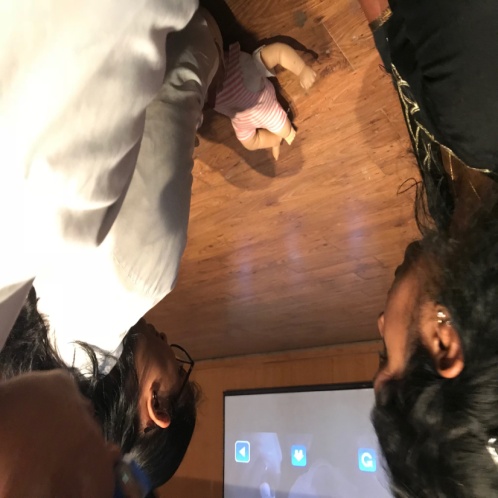 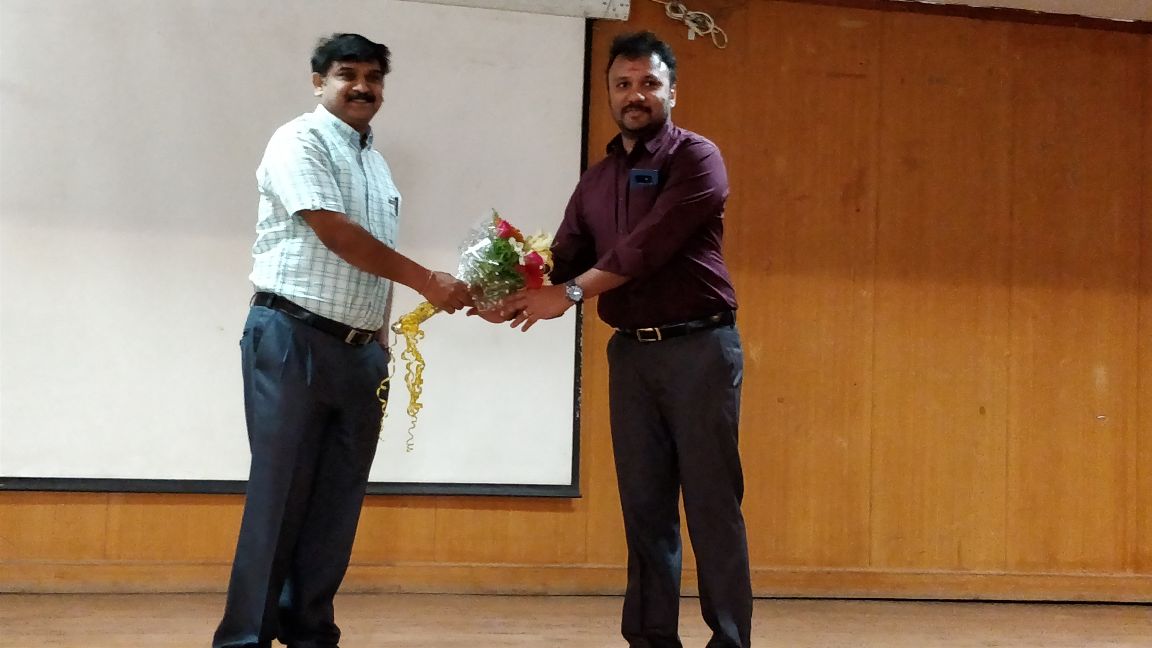 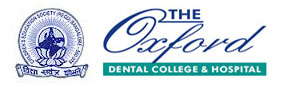 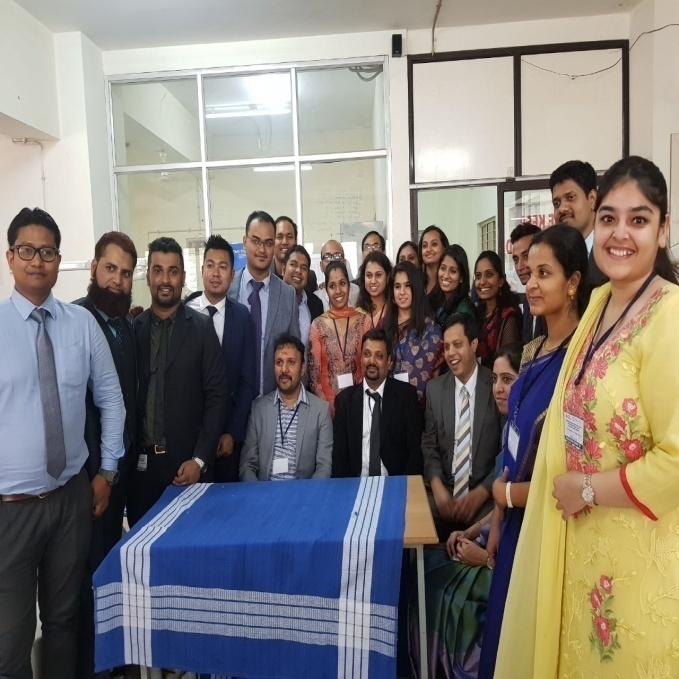 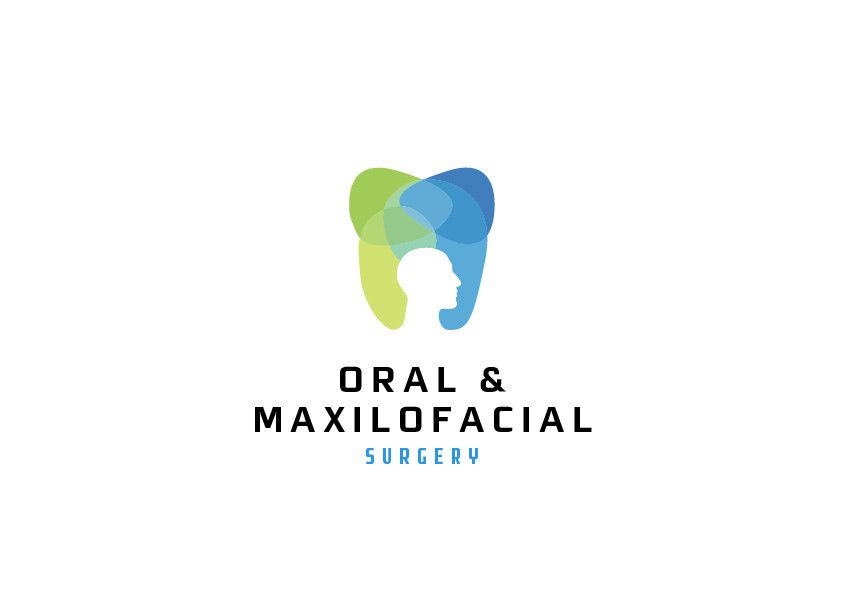 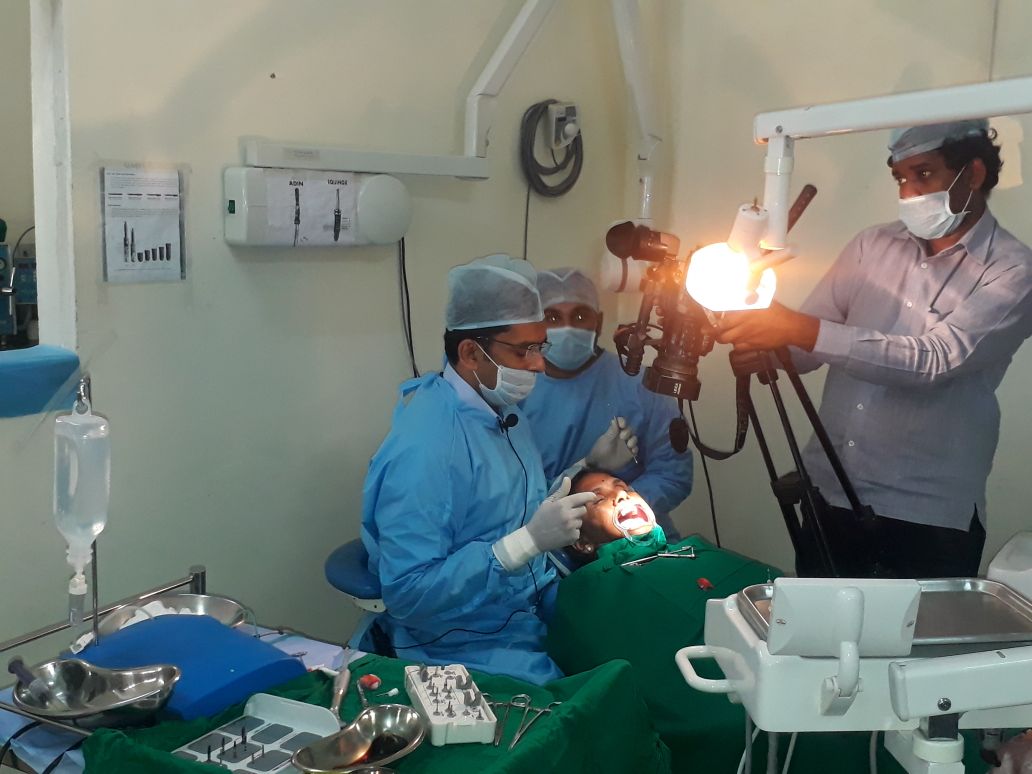 Let’s simplify Oral Implantology
Learning by doing- Lectures, Live surgeries and Hands on Course on 15th, 16th March 2018.
Speakers:
Dr Sony Jacob Mevada, Dr Harish Kumar A, Dr Varunraj L Kamath, Dr Malathi Dayalan, 
Dr Savitha.
The Oxford Dental CollegeDepartment of Public Health DentistryProgrammes conducted report for the academic year 2018 - 2019
Report of the 7 programmes organized by Dept of Public Health Dentistry in The Oxford Dental College, Bangalore.
1. Blood donation camp.
2. Dental out-reach programme. (5-days camp)
3. Hepatitis B vaccination programme.
4. Environmental awareness programme.
5. Independence day celebration.
6. Republic day celebration.
7. Fire drill programme
Programme 1: Blood donation camp

The Oxford Dental College in collaboration with Millennium Blood bank, Yeshwanthpur organized a blood donation camp in The Oxford Dental College on 23rd January 2018. Students from dental, engineering, pharmacy college and physiotherapy college participated in the programme.

We had around 115 registrations out of which 70 pouches of blood were collected. The donors were given a certificate and refreshments after the donation of blood. The blood that was collected was donated to Millennium Blood Bank.
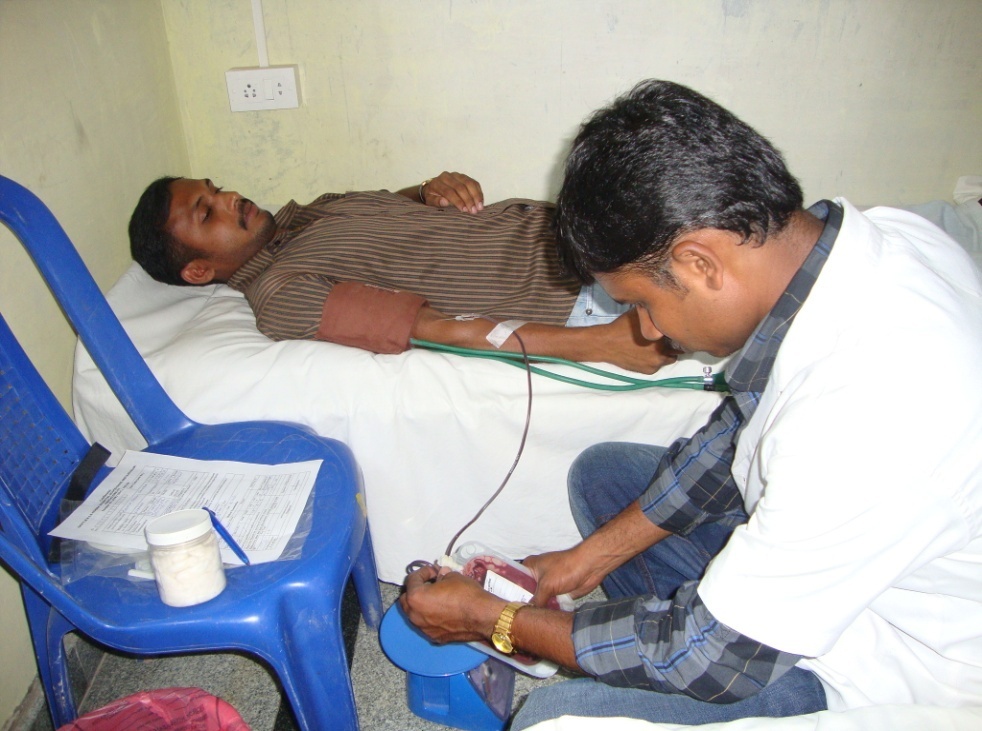 Programme 2: Special Camp. (5 days camp)

Free dental screening and treatment camp was organised by the Department of Public Health Dentistry, The Oxford Dental College in coordination with NSS from 5/8/2018 – 10/8/2018 in Huskur village, Bangalore Rural.

The preparation for the 5 days camp was done before hand. Pamphlets were printed and distributed among the villagers before hand and the post graduate students interacted with the local residents of the Huskur village and encouraged them to participate in the camp.
The camp was initiated by a health talk followed by 20 minutes skit by post graduate students. 
The main purpose of the skit was to spread awareness about basic sanitation and cleanliness, brushing habits, water safety and food safety. 
It was received well by the public. 
The patient turnout was enormous with approximately 150 out patients per day. A total of 746 patients were screened for oral diseases and 315 patients were treated.
The following treatments were done:
Oral prophylaxis: 210
Restorations: 180
Extractions: 70
ART: 47
 It was a successful event and we wish to achieve more success in our future endeavours.
Programme 3: Hepatitis B vaccination programme
	
The Department of Public Health Dentistry in Collaboration with NSS, Infection control committee of the college and HEALTHWAYZ insurance company, organized a vaccination programme for 
All the teaching staff
 Non-teaching staff
 Post graduate and under graduate students
The programme started with a Health talk by Mrs. Sunitha, Head of the Corporate affairs HEALTHWAYZ followed by vaccination for 305 individuals, out of which, 208 individuals took first dose of vaccination which further continued with 2 more doses of vaccination after one month  and after 6 months and 97 individuals took booster dose.
Programme 4: Environmental awareness programme

	The Department of Public Health Dentistry organized environmental awareness programme  at 
			Chinthanamadiwala village in Huskur Taluk 				between 9/7/2018 – 27/7/2018,
    In order to create awareness among village people regarding 
segregation of waste
to reduce the use of plastic 
to keep the surrounding clean.
In this direction we motivated them through a street play acted by post graduate students which delivered messages such as  
Keep our surroundings clean
 Separate dry and wet garbage
 Reduce using plastic
 Use cloth or paper bags instead of plastic bags. Around 200 villagers were made aware to take care and preserve our environment through this programme.
Programme 5: Independence day celebration

	The Department of Public Health Dentistry in collaboration with NSS organized Independence day celebration for all the teaching and non teaching staff, post graduate and under graduate students of The Oxford Dental College on 15/08/2018.
The programme commenced at 8:00 AM in the college premises. 
The programme started with a patriotic song performed by interns. 
Dean and Director of The Oxford Dental College hoisted the National flag, the students saluted the National flag and pledged to up hold the honour and integrity.
The Cultural Event (Dance Performance) was organized by interns of the college and programme was concluded with a vote of thanks given by Dean and Director.
Programme 5: Republic day celebration


	The Department of Public Health Dentistry organized a 70th Republic day celebration for all the teaching and non teaching staff, post graduate and under graduate students of The Oxford Dental College on 26/01/2019.
The celebration commenced at 8:00 AM with warm welcome and invocation song. The Dean and Director of The Oxford Dental College hoisted the National flag. The flag hoisting ceremony was followed by national anthem, the students saluted the National flag and pledged to up hold the honour and integrity.
The college campus turned reverberated with the rhythmic vocal performances presented by the students. The celebration was concluded with the heartfelt vote of thanks given by the Dean and Director
7. Fire drill programme.

	The Department of Fire Safety services, Karnataka state organized a live demonstration regarding the safety measures to be observed incase of fire accidents on 4th of June 2019. 

	A team from the department carried out fire demonstration and drill and created awareness to deal in any case of emergency.
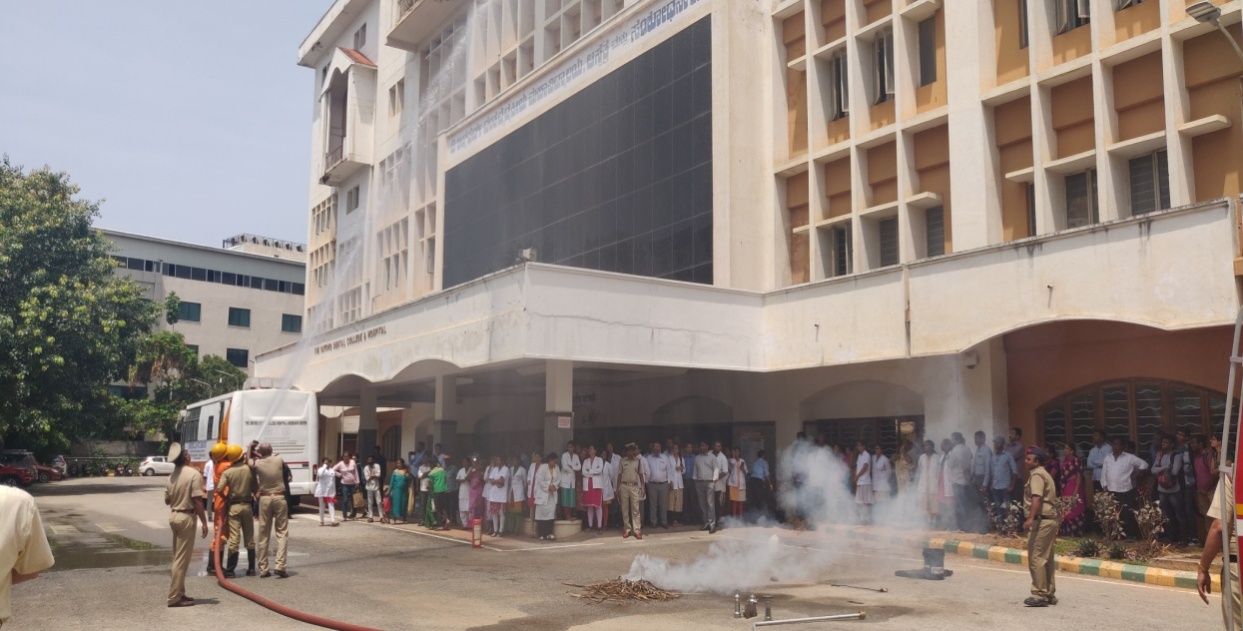 ‘’Unveiling the art of scientific publication’’
Speakers: Dr Akthar Hussain who delevired lecture on ‘Insight on Dental and Clinical photography.
Dr. C Ramesh- delivered a lecture on ‘Biostatistics’
Dr Suhas- delivered lecture on ‘Getting published’
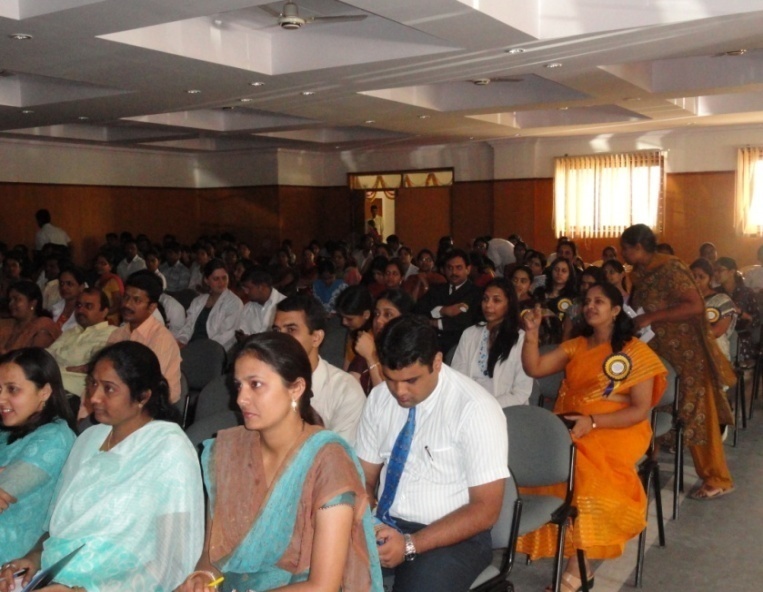 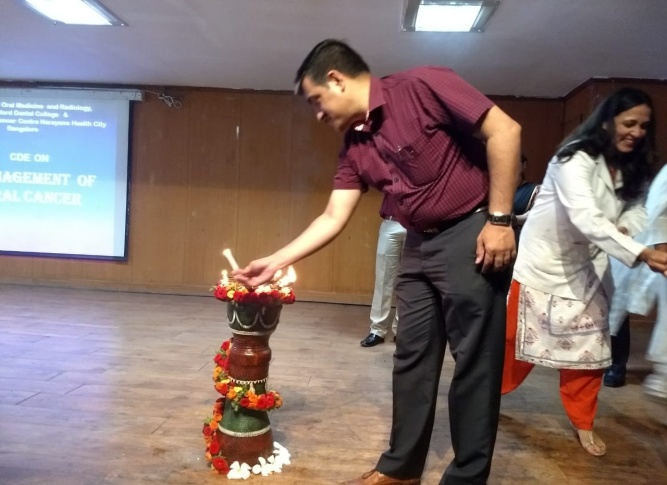 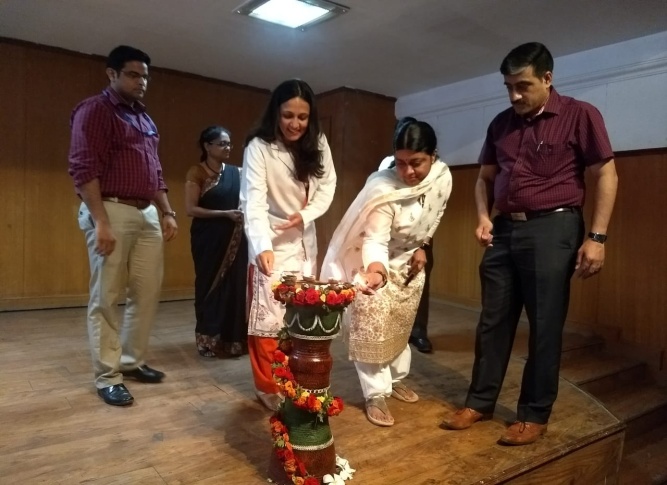 ‘Management of Oral Cancer’
Speakers were from :Mazumdar Shaw Cancer Centre 
                                      and Narayana Health Centre.
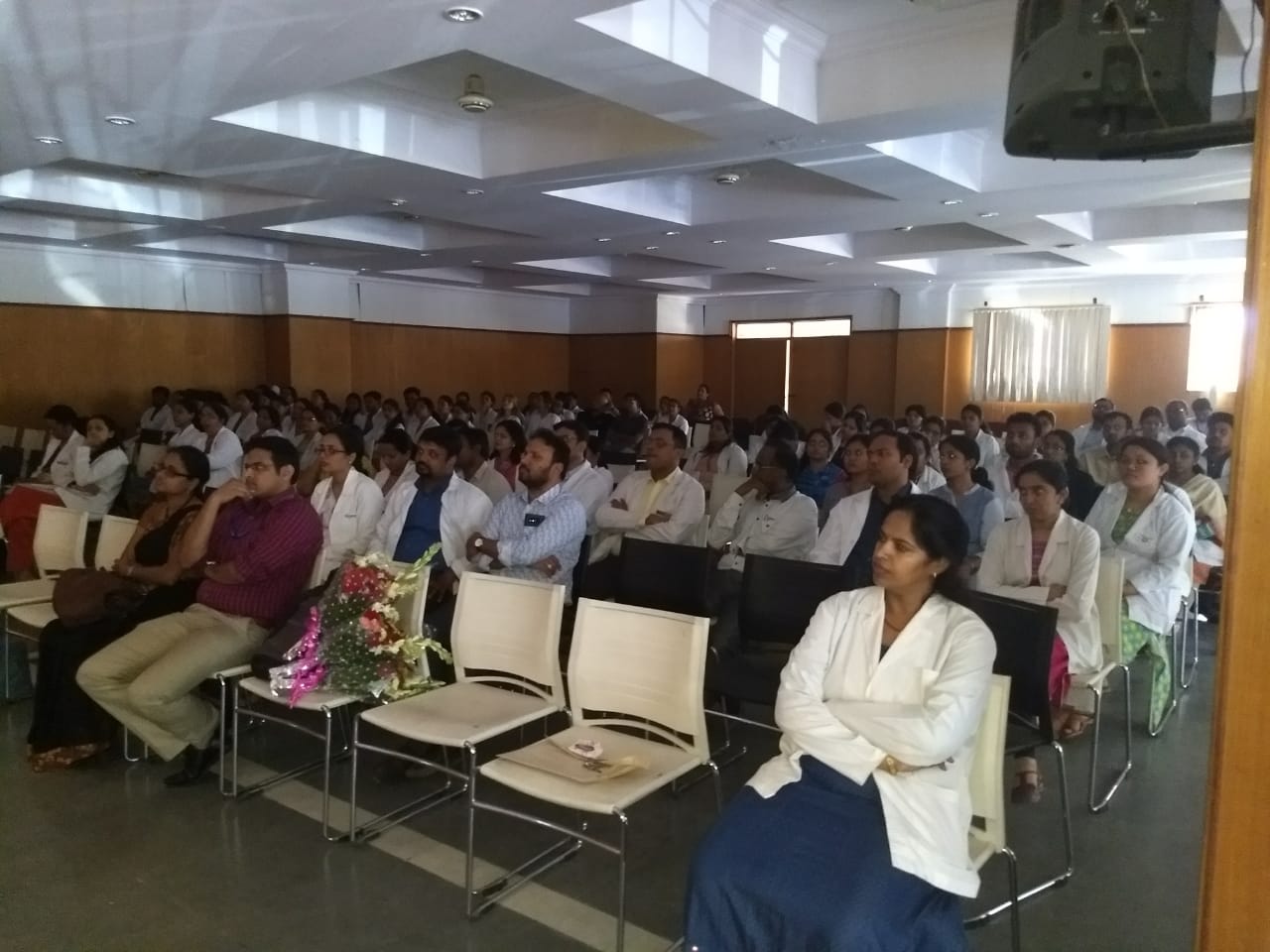 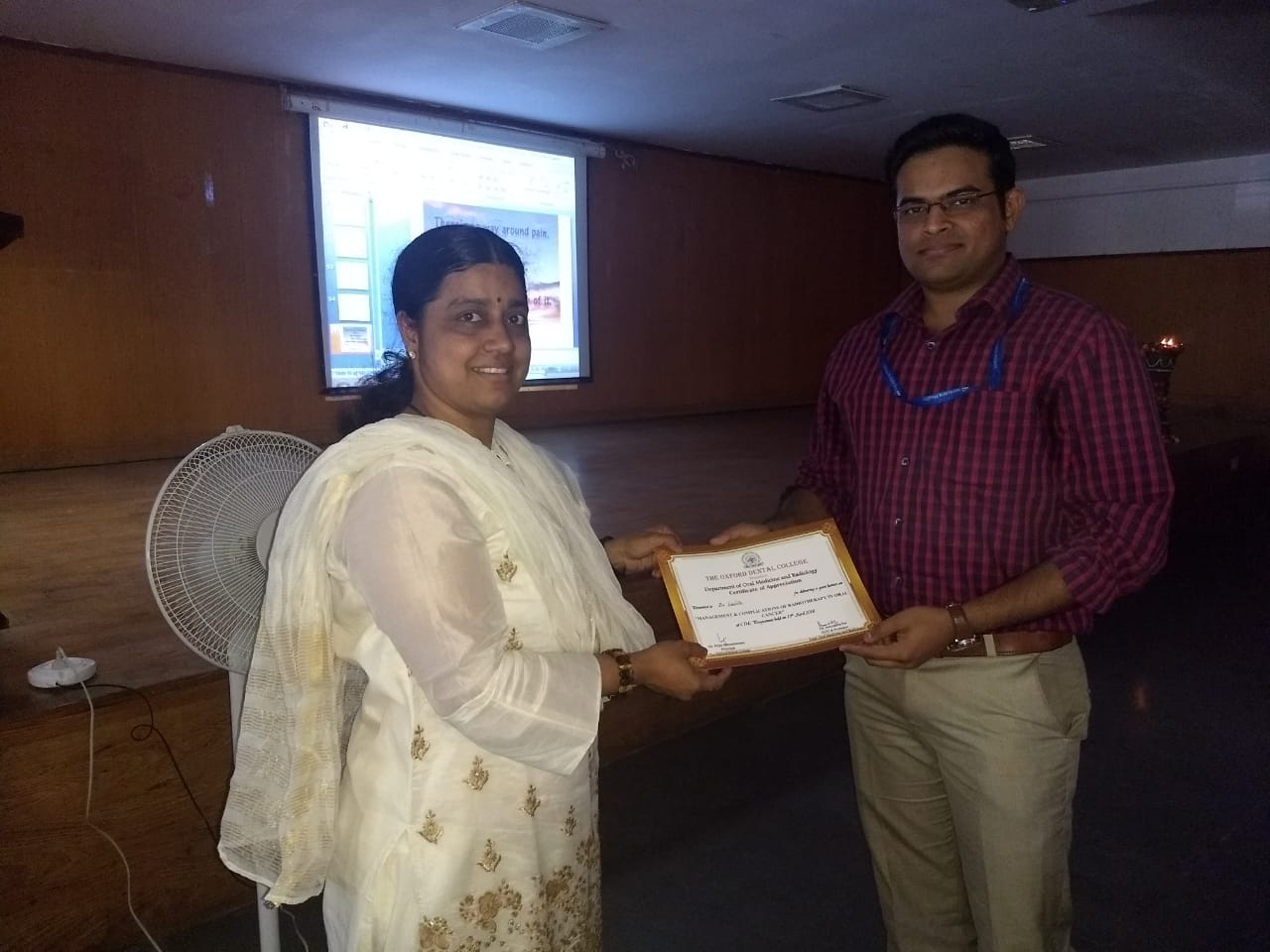 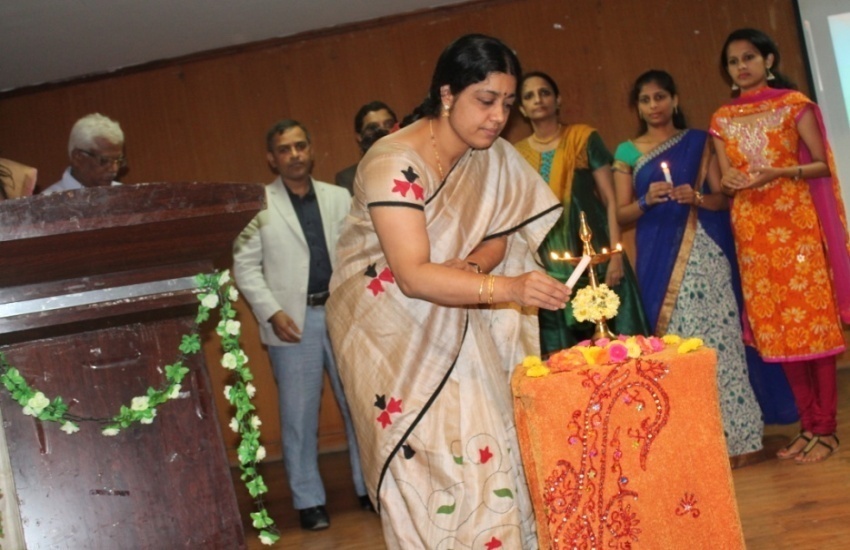 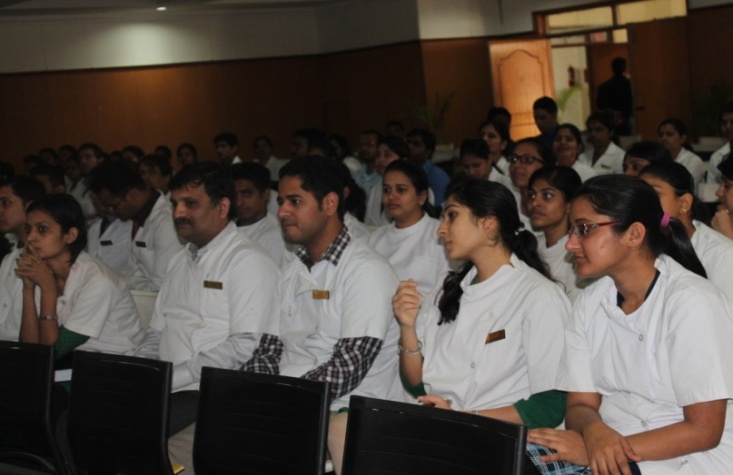 ‘Oral Cancer Diagnosis and Management’
Speakers were from: Kidwai Memorial Institute of Oncology
                                      and Sri Sankar Cancer Hospital
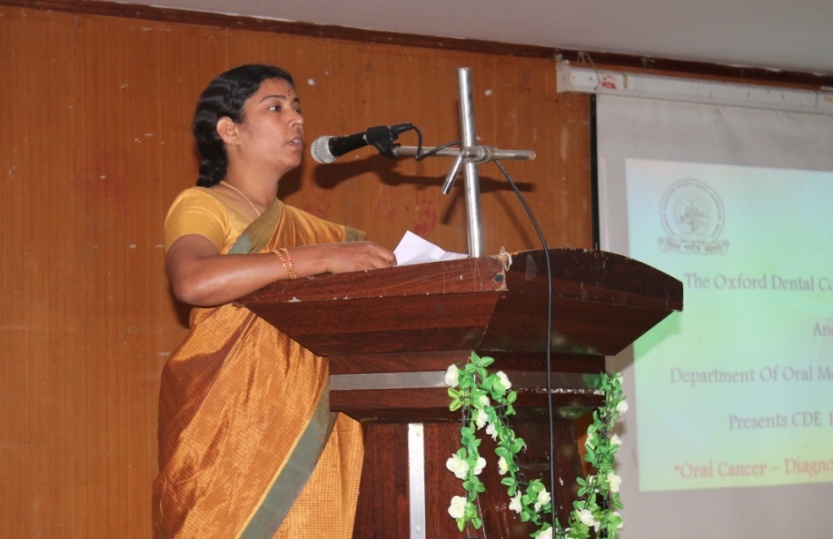 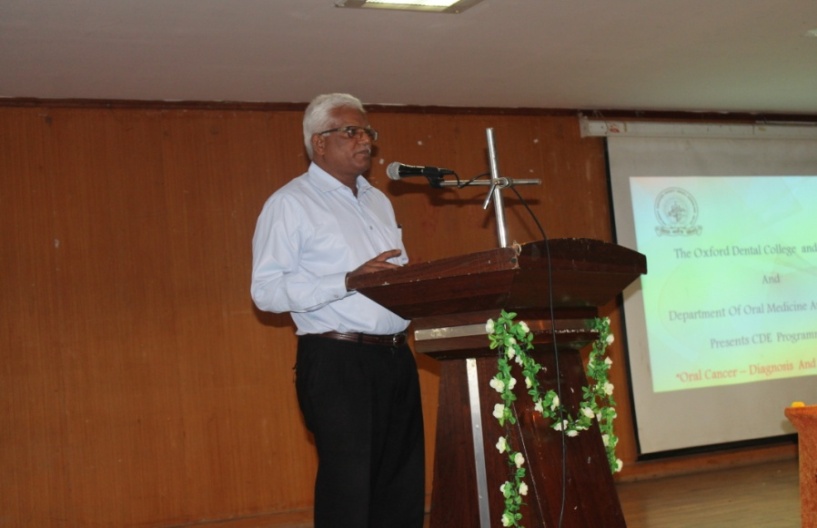 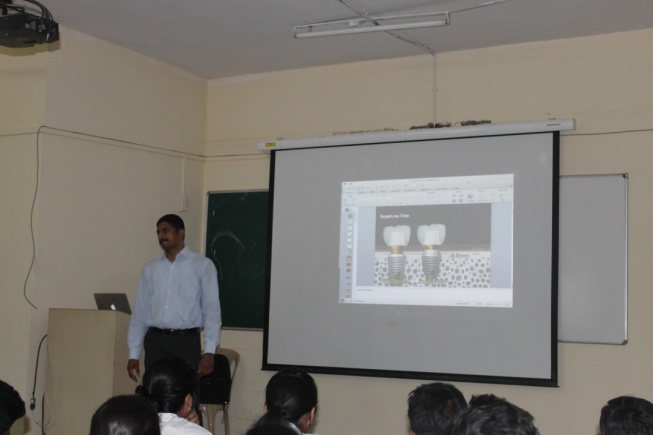 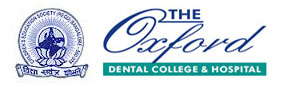 OXFORD DENTIUM IMPLANT COURSE – MODULE 1 –Lecture and Hands on WorkshopOrganized by Department of Periodontics in association with Dentium Implants on 15.11.2018 n 16.11.2018.Speaker: Dr. Tarun Kumar A.B.
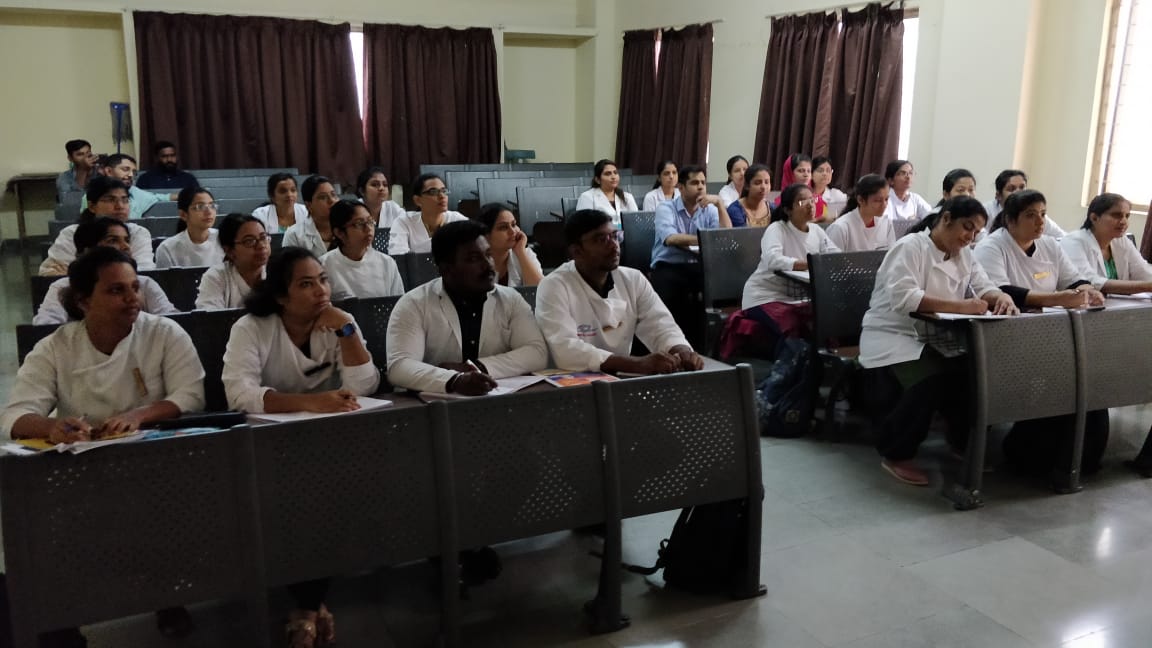 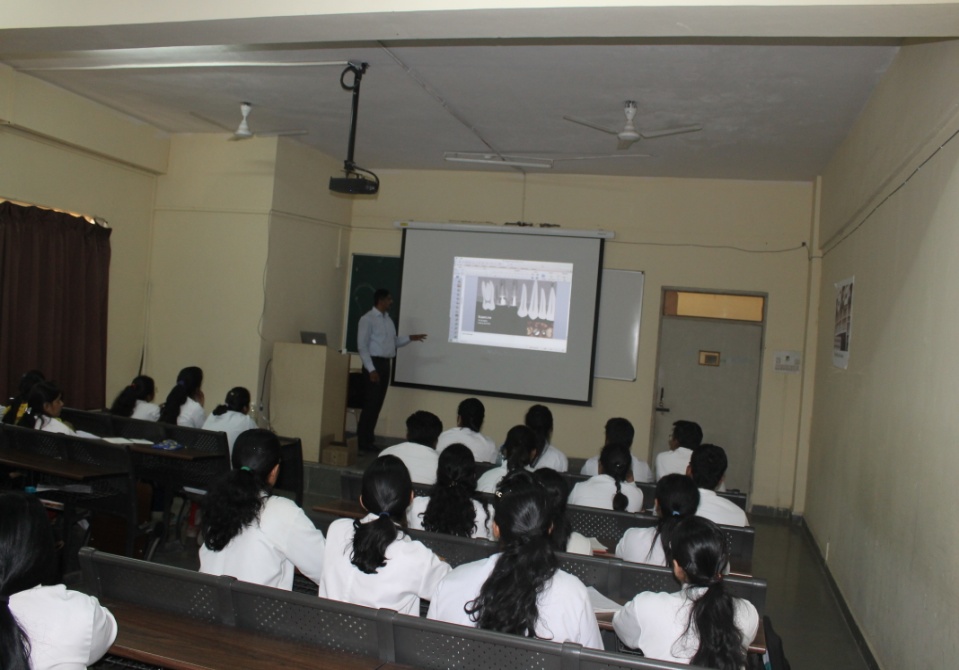 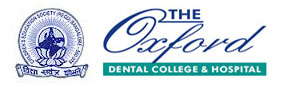 OXFORD DENTIUM IMPLANT COURSE – MODULE 2 –LIVE SURGERY WORKSHOPOrganized by Department of Periodontics in association with Dentium Implants 
on 07.03.2019 n 08.03.2019.Speaker: Dr. Tarun Kumar A.B.
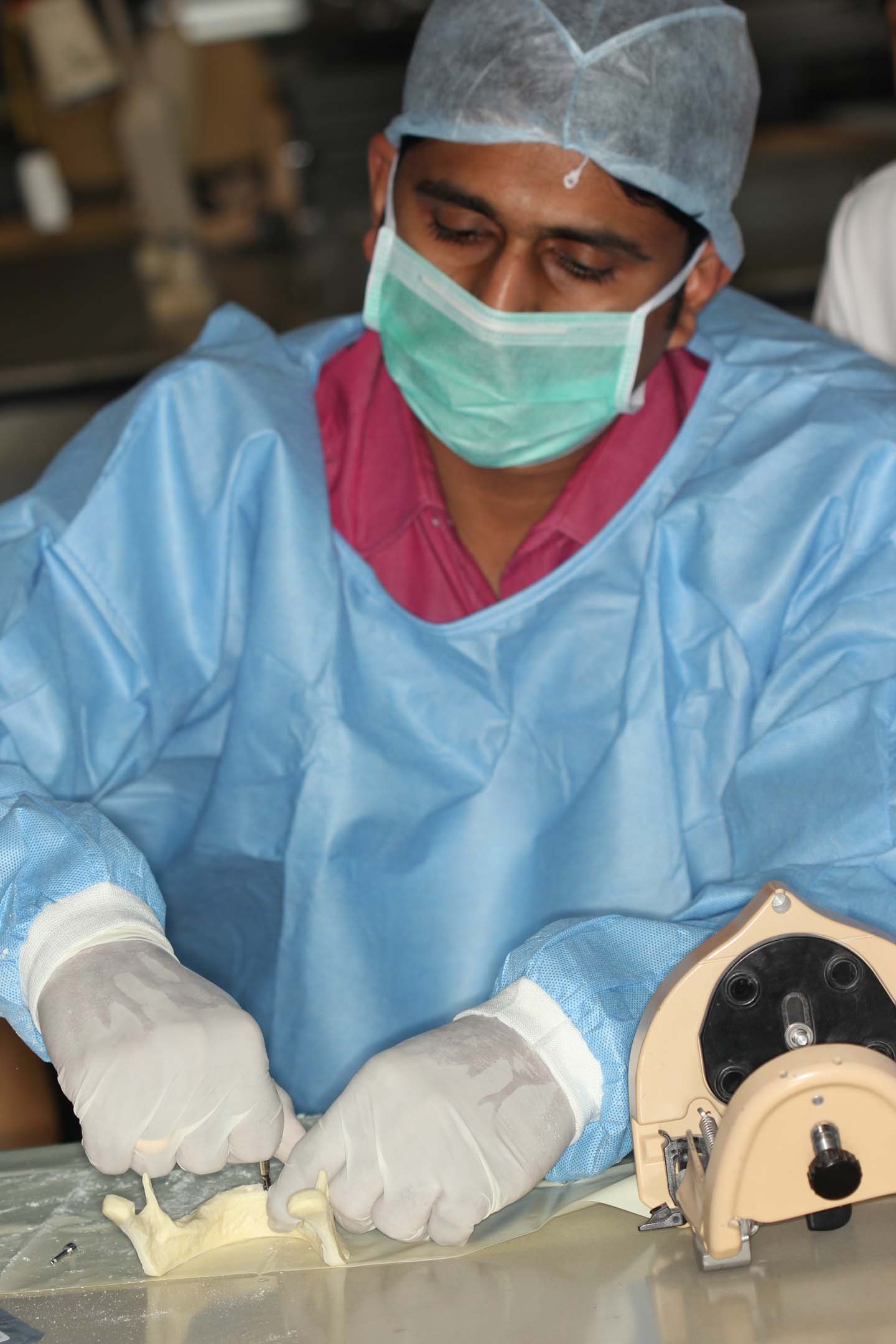 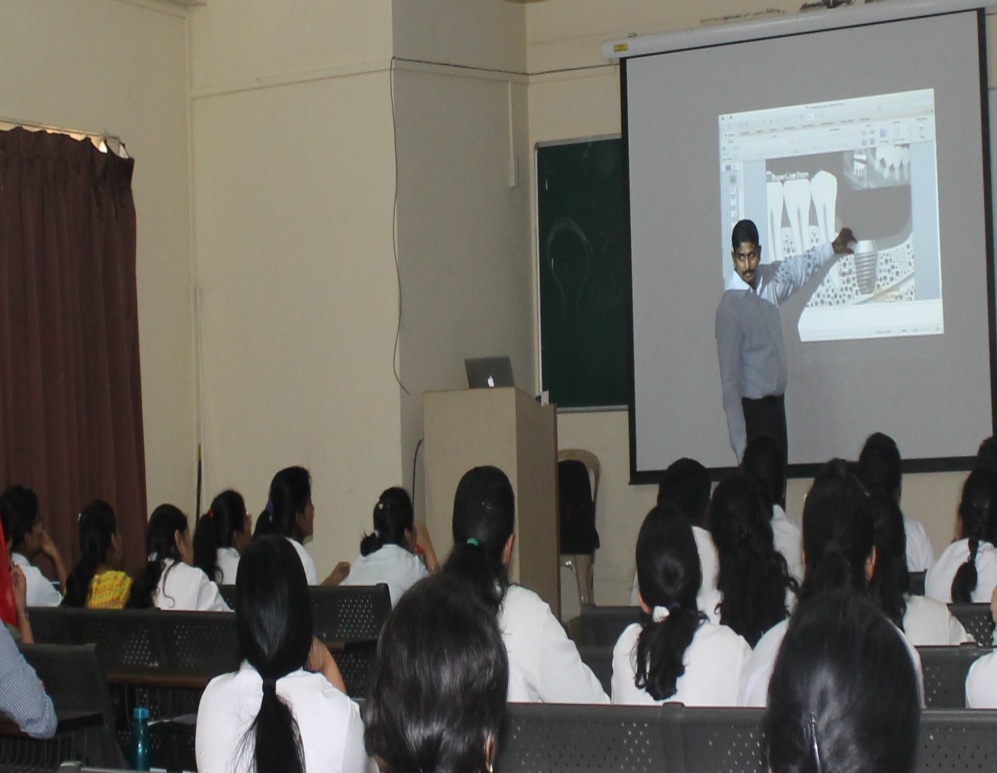 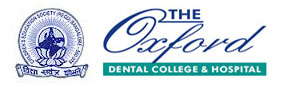 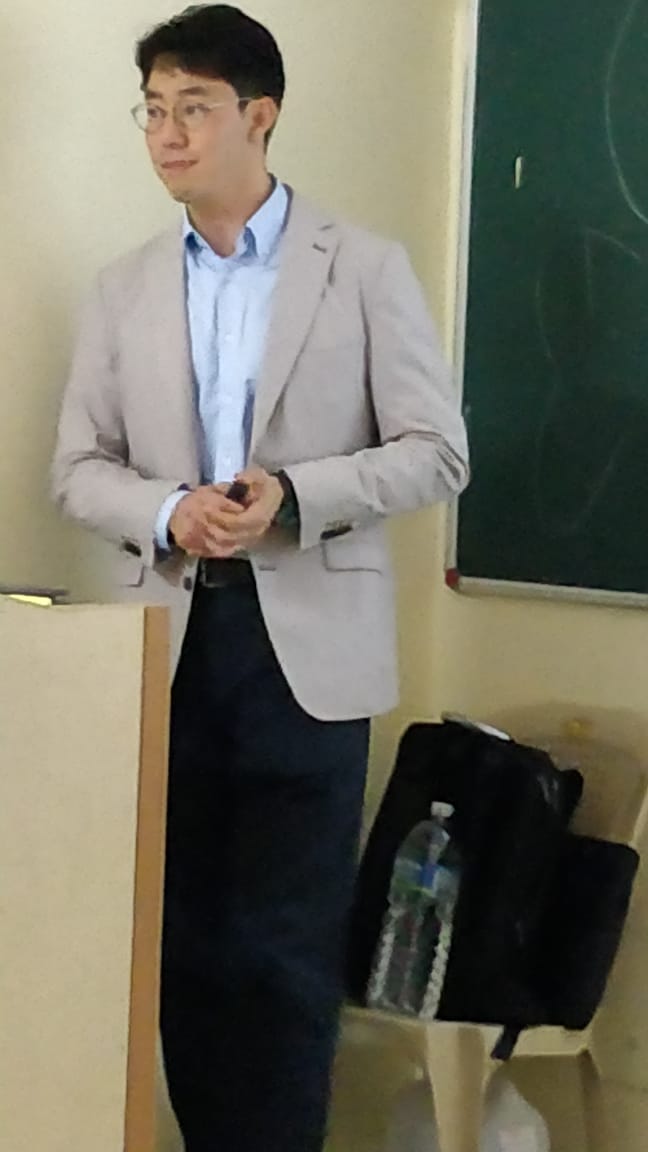 OXFORD DENTIUM IMPLANT COURSE – MODULE 3 –IMPLANT PROSTHODONTICS AND 
IMPRESSION TAKINGOrganized by Department of Periodontics in association with Dentium Implants 
on 07.03.2019 n 08.03.2019.Speaker: Dr. Ramesh Choudhary, Dr. Jhang Hyun Park
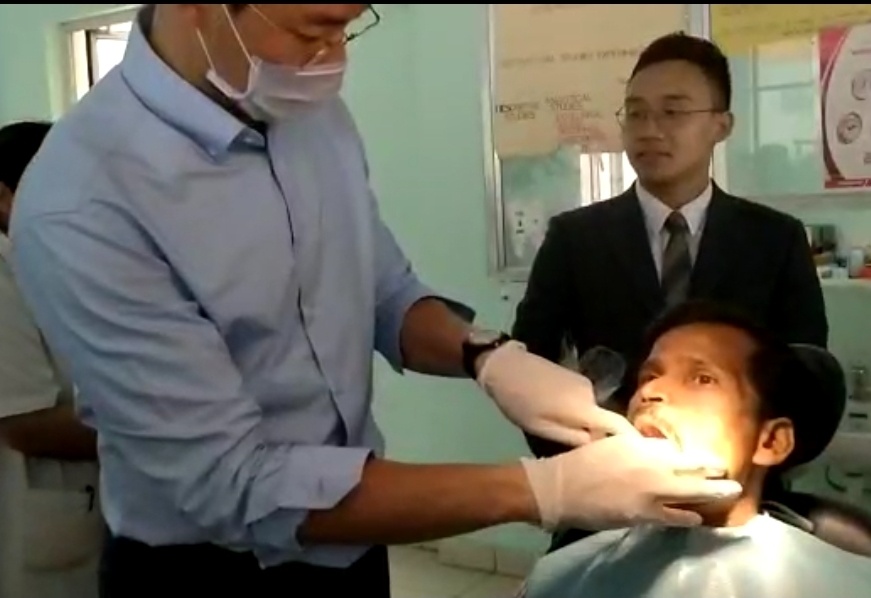 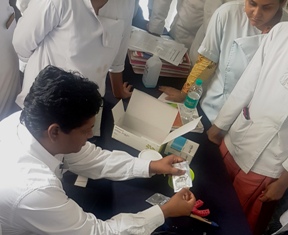 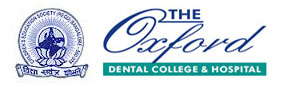 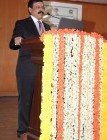 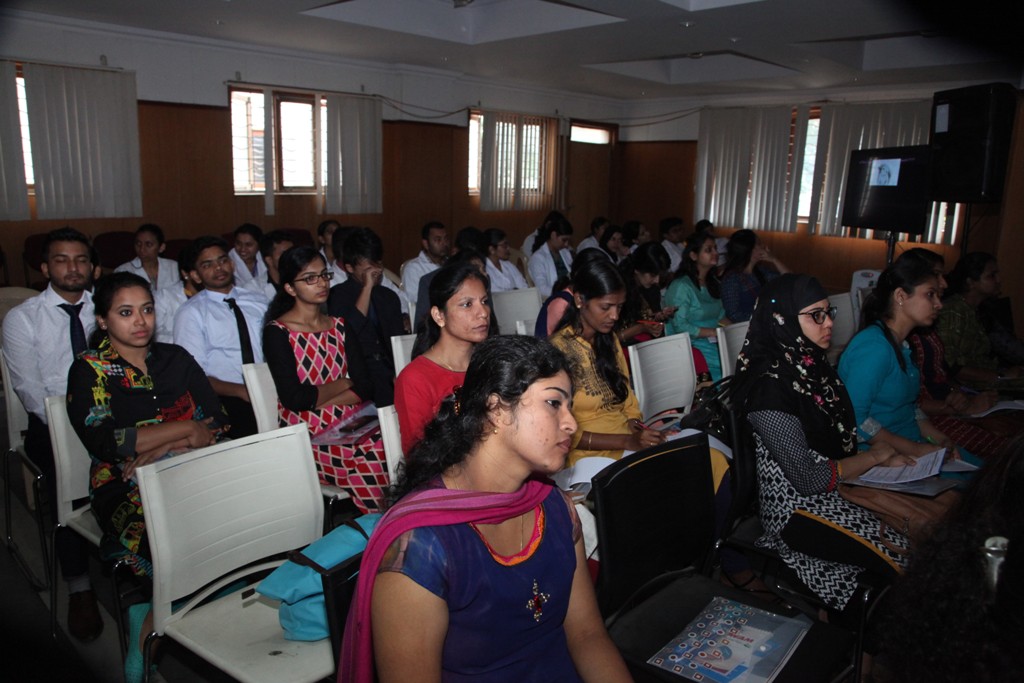 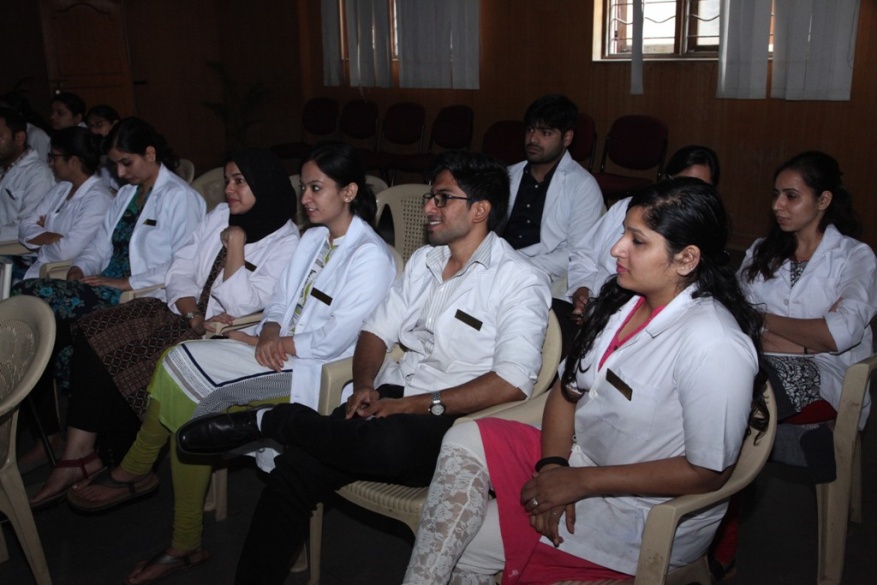 CDE PROGRAM OF MASTER CLASS SERIESOrganized by Department of Periodontics on 06.12.2018Speakers: Dr. A.R. PRADEEP, 
Dr. ANIRBAN CHATTERJEE
 Dr. AJAZ PASHA
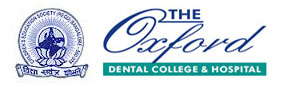 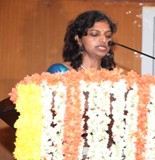 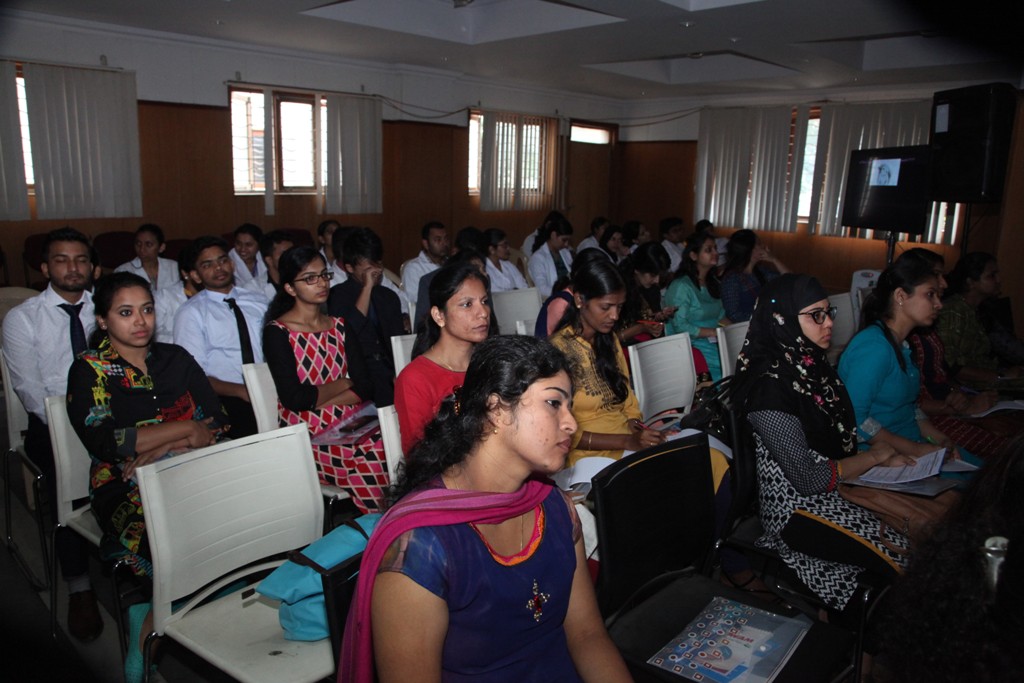 ORAL B TALK ON “ IMPORTANCE OF MODERN DAY ORAL HYGIENE AIDS-INTERDISCIPLINARY APPROACH ”-ORGANIZED BY DEPARTMENT OF PERIODONTICS ON 20.03.2019SPEAKER: DR. SHOBHA K.S.
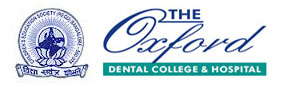 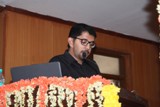 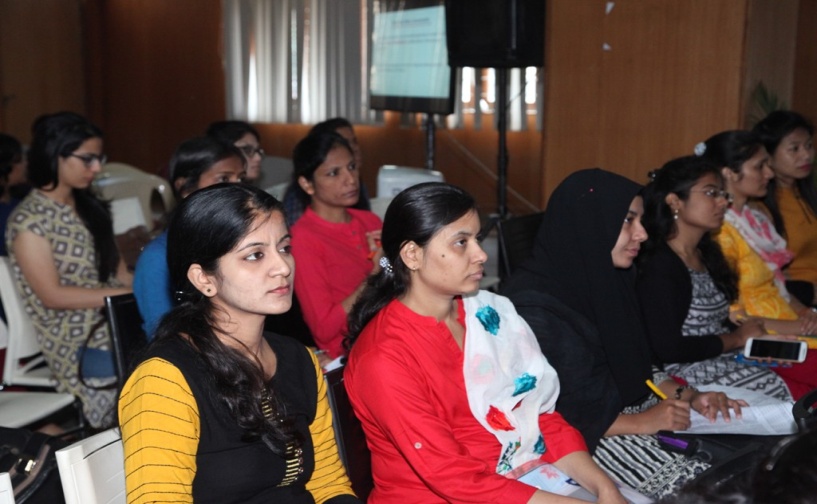 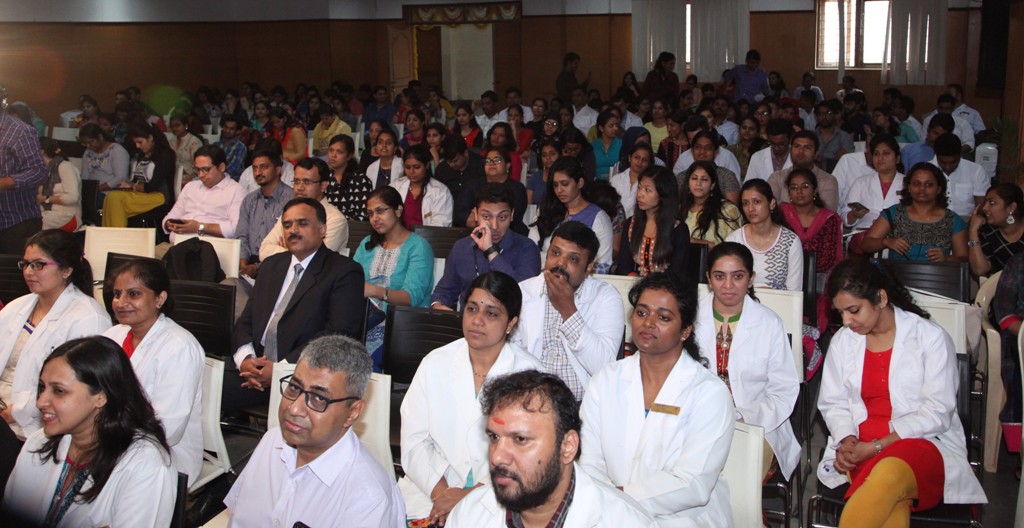 Professional Enrichment Program  talk:
Influence of periodontal disease on systemic health 
Modern day approaches in oral hygiene
                On 11.03.2019SPEAKERS: DR. VINAYAK R., 
       Dr. GURUPRASAD C.N.
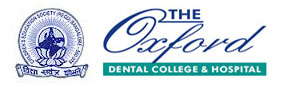 Professional Enrichment Program  talk:
Cortical Implantology: Simple solution to everyday dental implant practice.
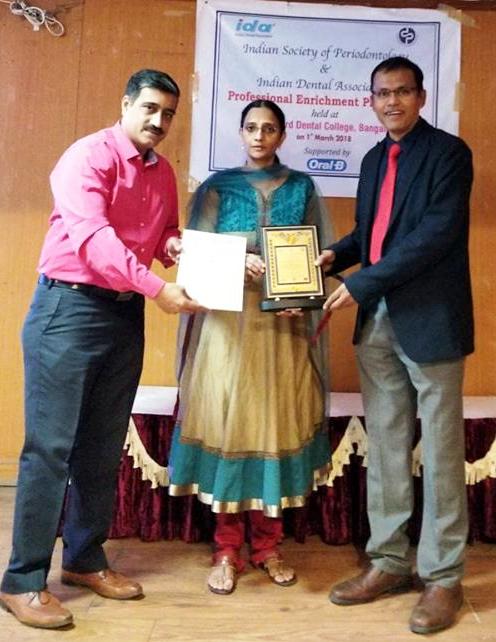 Speaker: Dr VEERENDRA KUMAR
On  01/03/2018
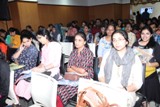 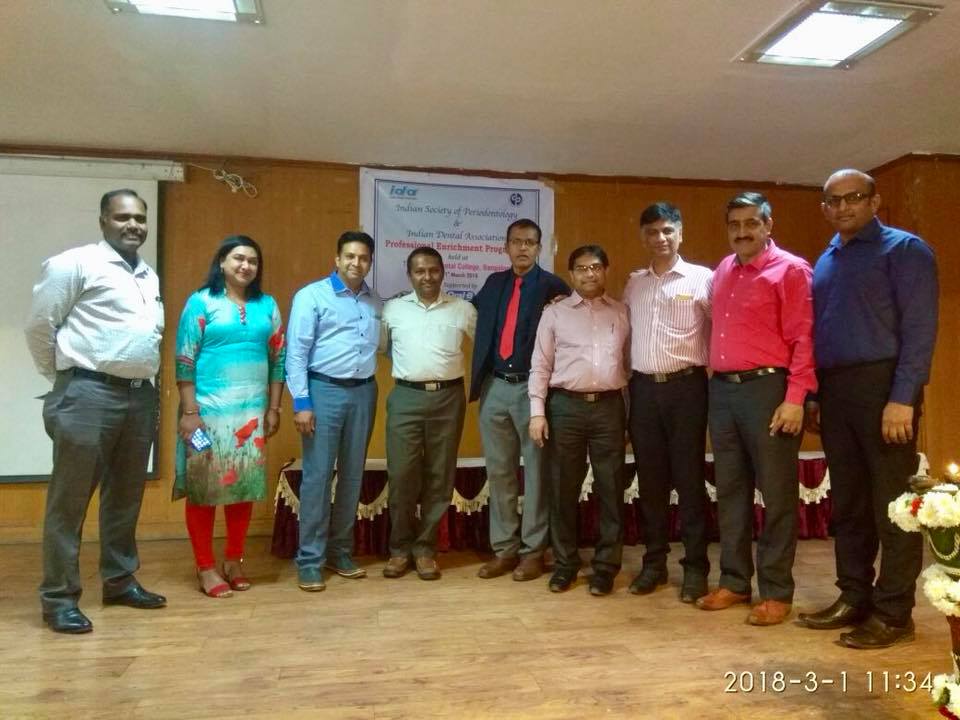 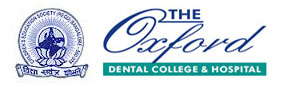 INTEGRATE 2018, AN ADVANCED
 IMPLANT PROGRAM
Two day program focussing on  advanced
 aspects of  Implantology
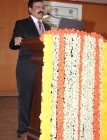 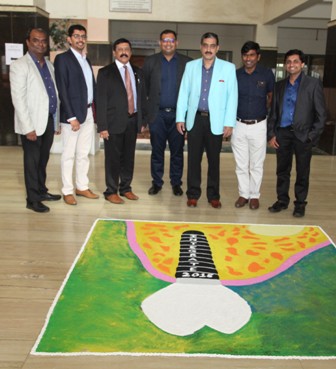 SPEAKERS:
Dr. NARAYAN T V
Dr. JEEVAN AIYAPPA
On 
26/07/18-27/07/18
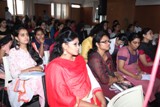 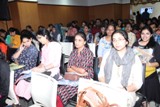 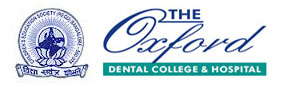 LASER Dentistry Preconference Workshop
Part of 3rd International Digital Dental Conference
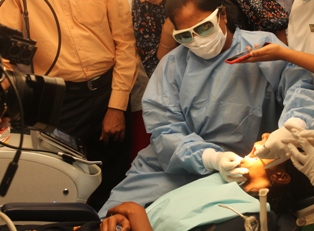 SPEAKERS:
 Dr.VIDYAA  HARI IYER
Dr.MAHENDRANADH 
REDDY
ON
03/8/18
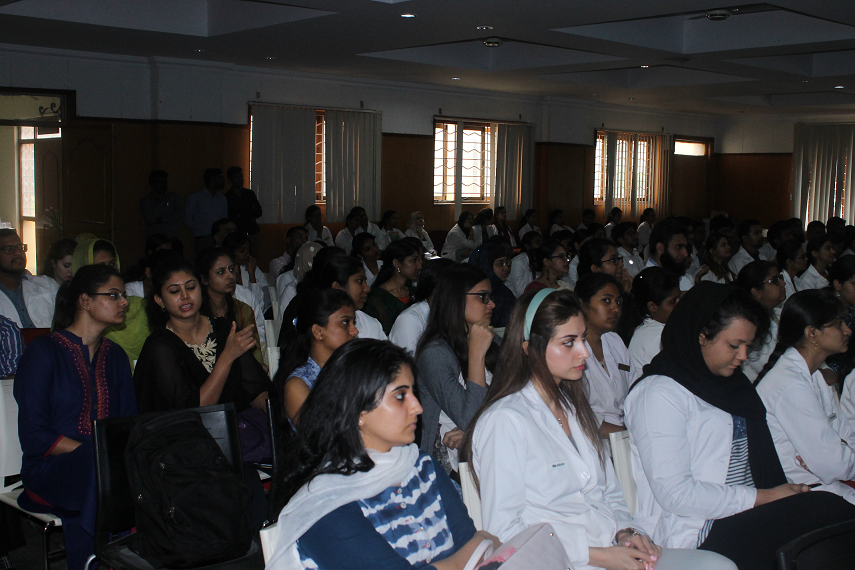 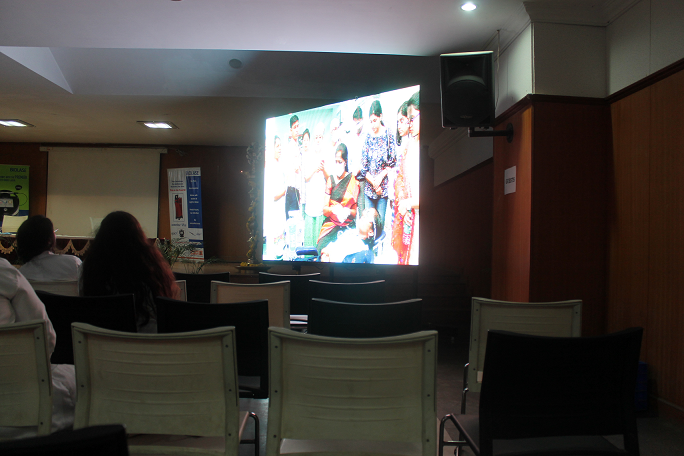 SiRONA LASERS by DR.SWATI GOGAWAT on 28.02.2017
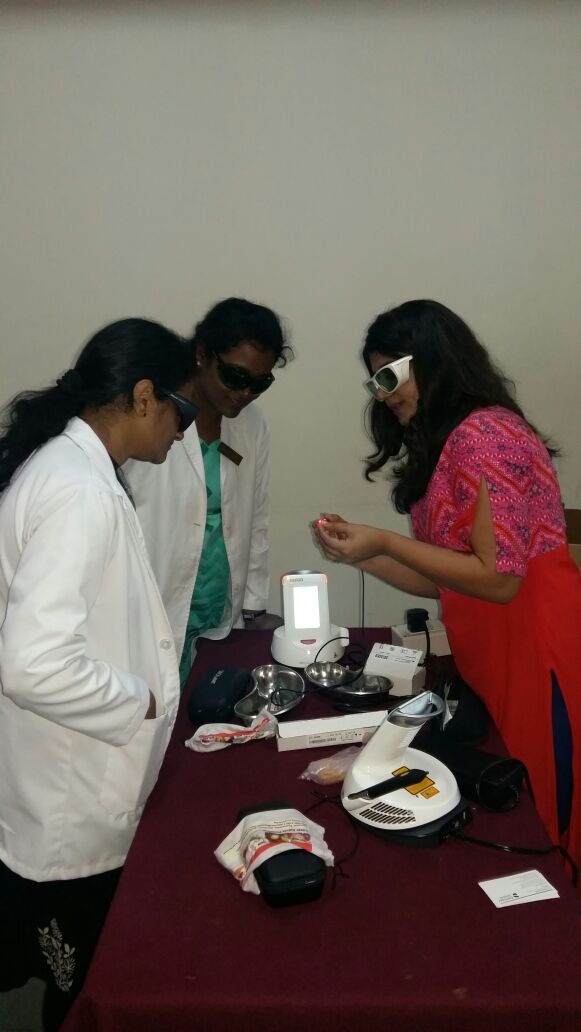 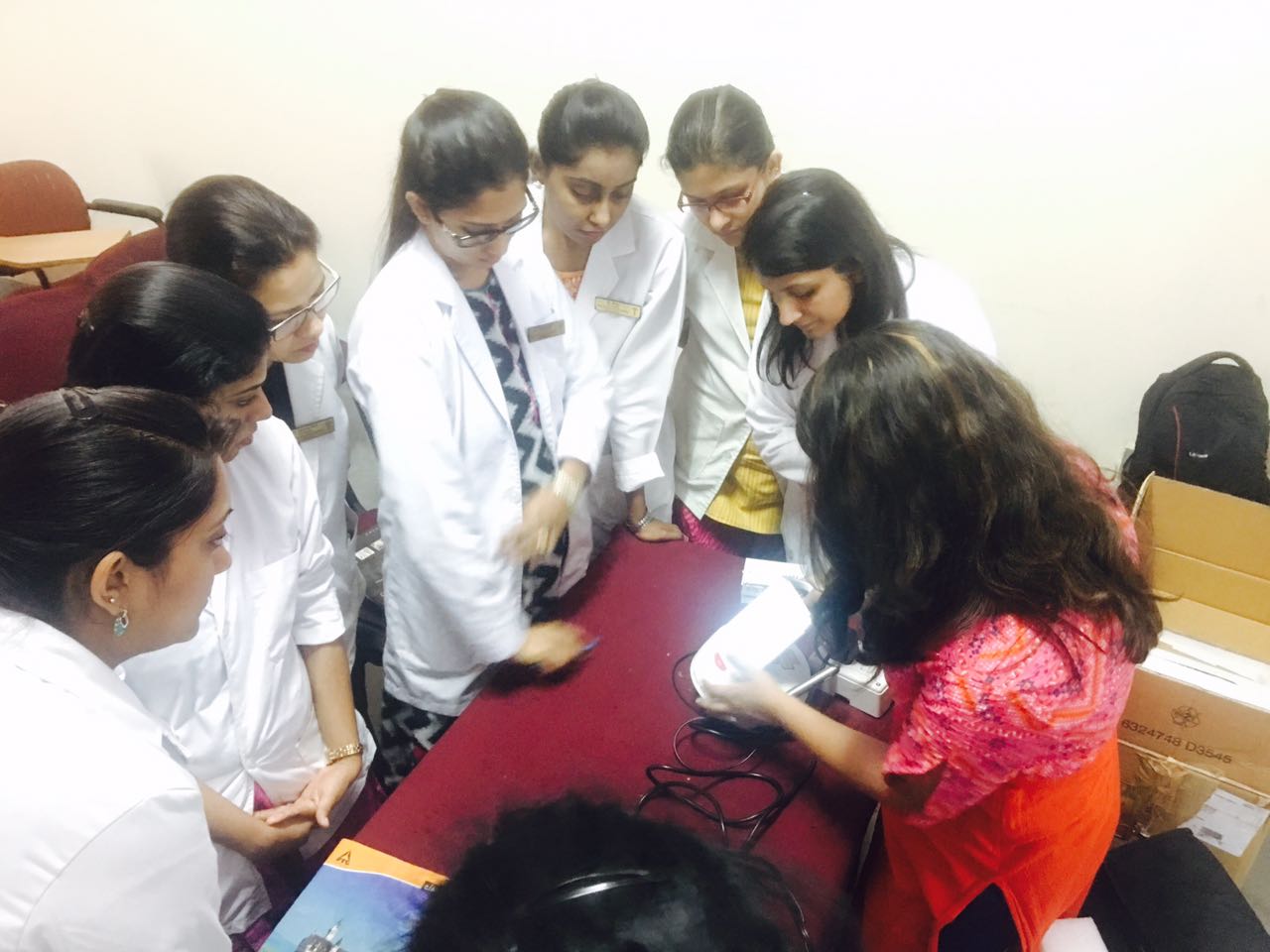 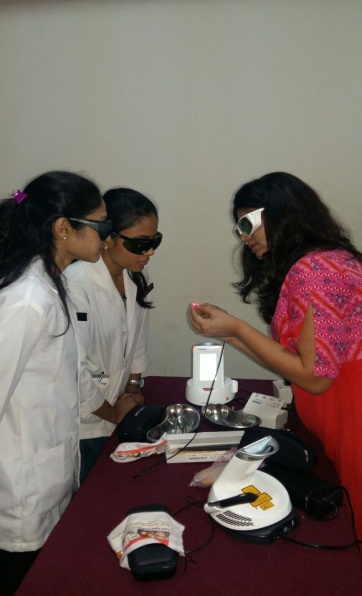 NEW RESTORATIVE MATERIAL – ALTERNATIVE TO AMALGAM by DR.LEKHA.S on 17.05.2017
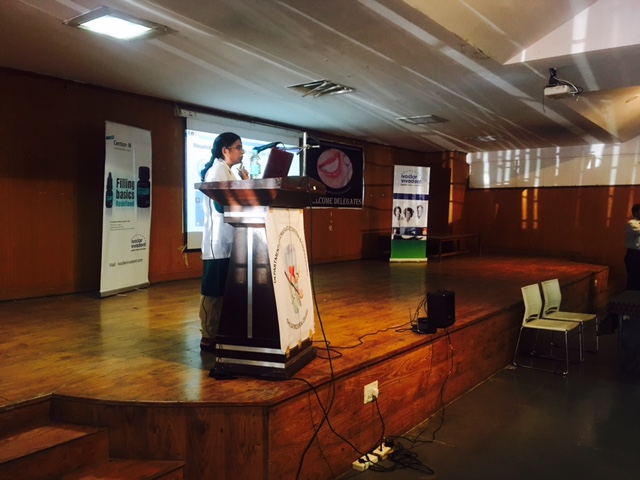 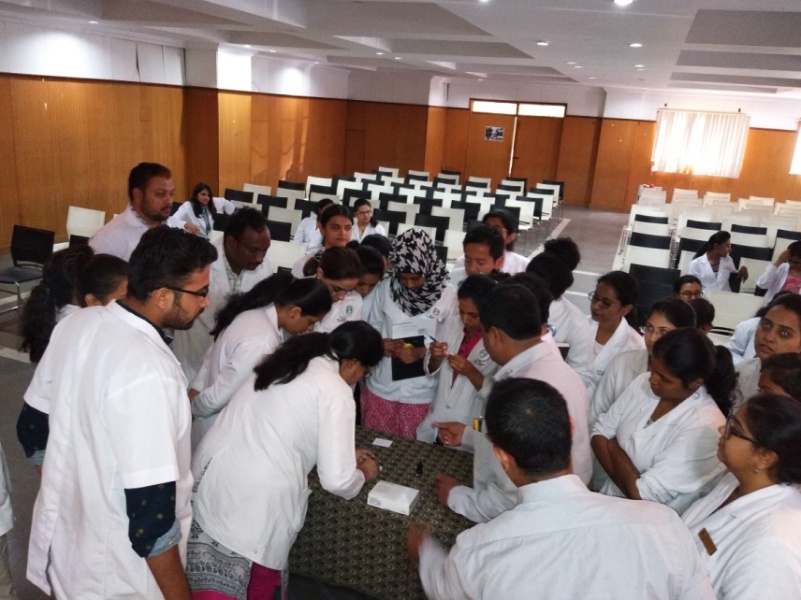 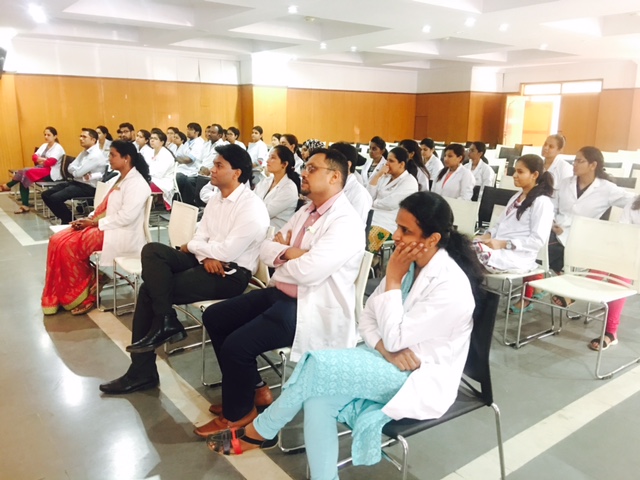 AMOXYCILLIN CLAVUNATE IN DENTAL INFECTIONS by DR. JAYKUMAR on 15.06.2017
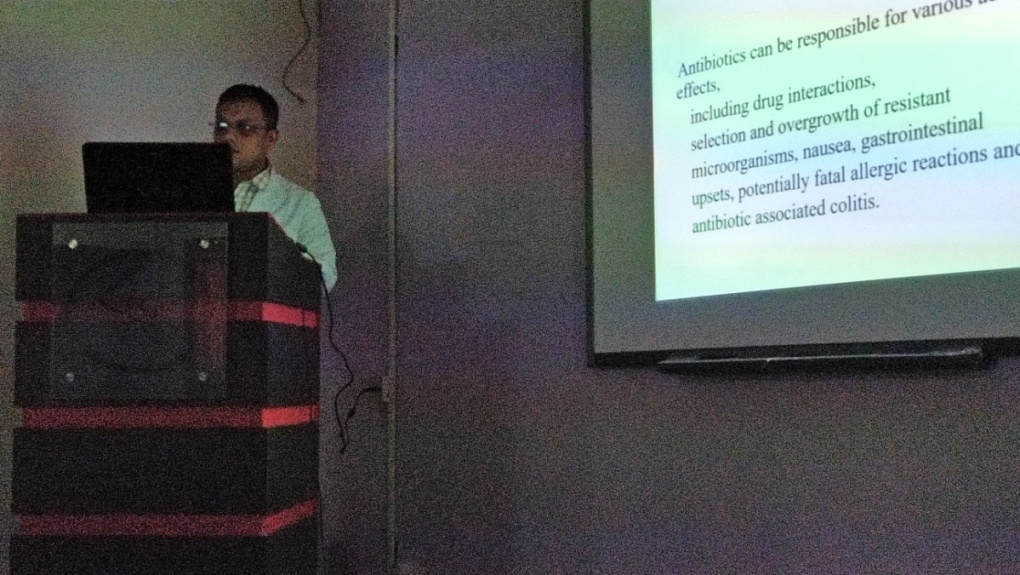 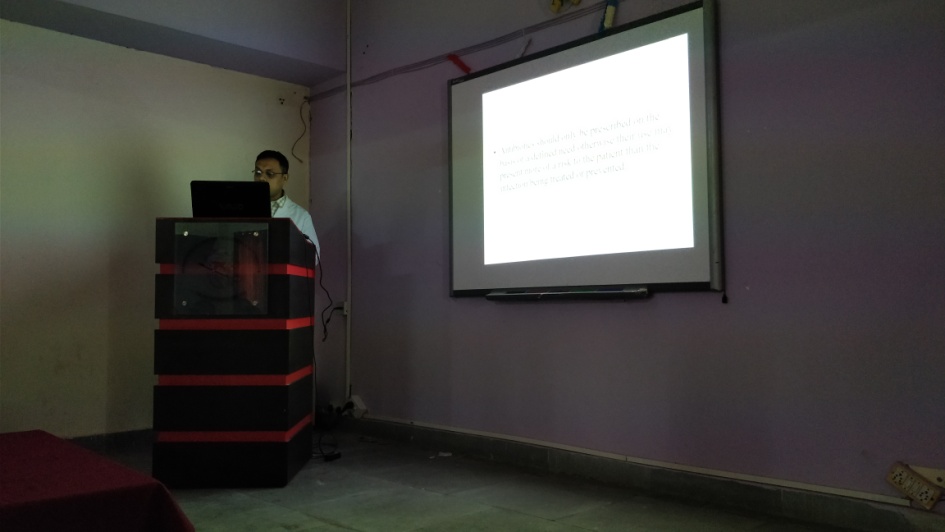 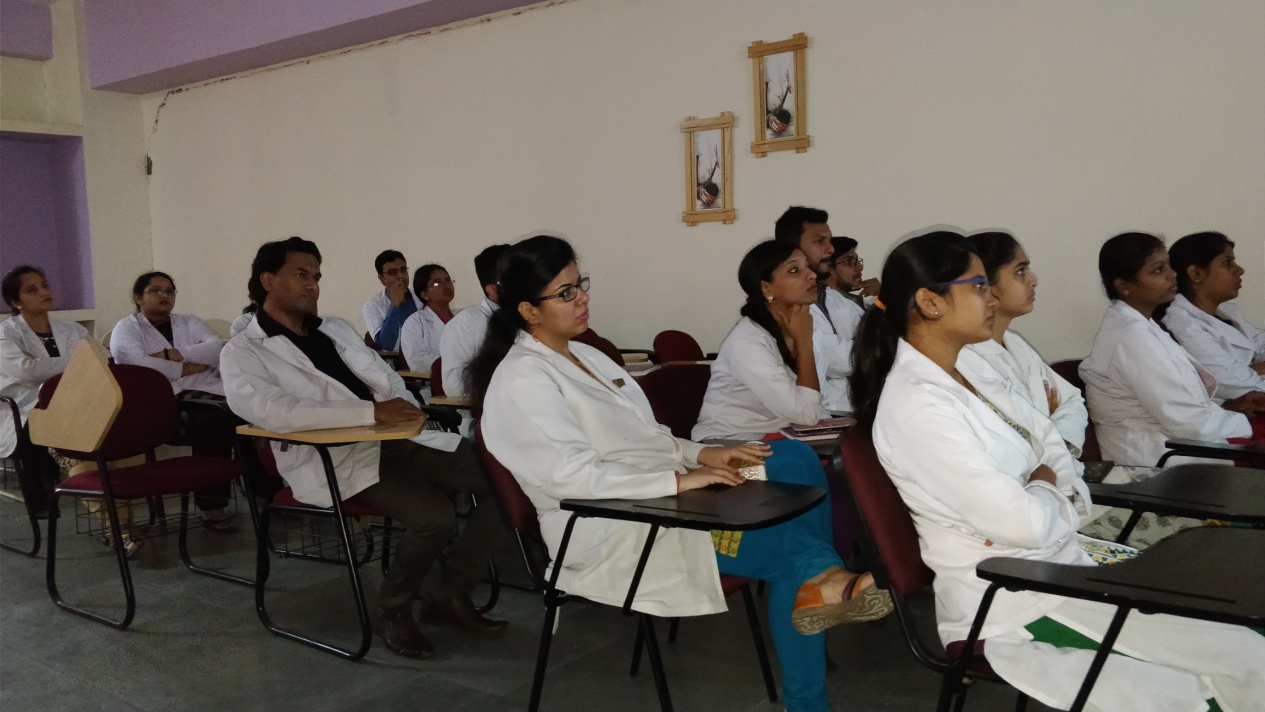 CDE on Professional Negligence And Legal Aspects In Medical Practice was conducted by our  Department on 13th jan by Dr. Prahlad
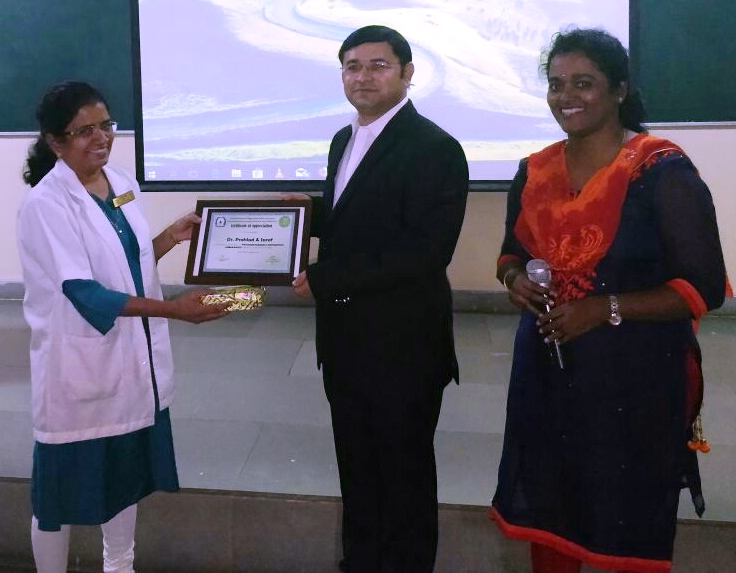 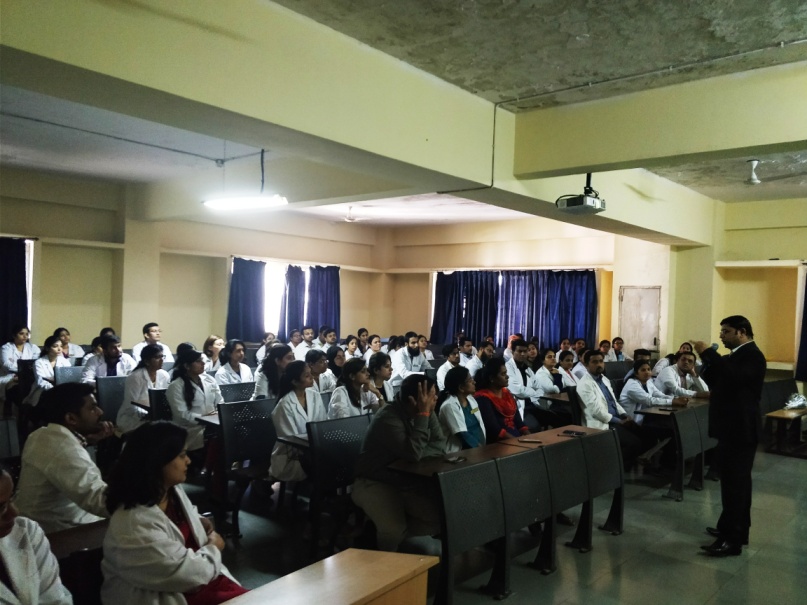 CDE - Lecture cum hands on course in collaboration with Mani Medical India was conducted by our  Department on 24th jan on Management of Endodontic complication on course by Dr. Vinod
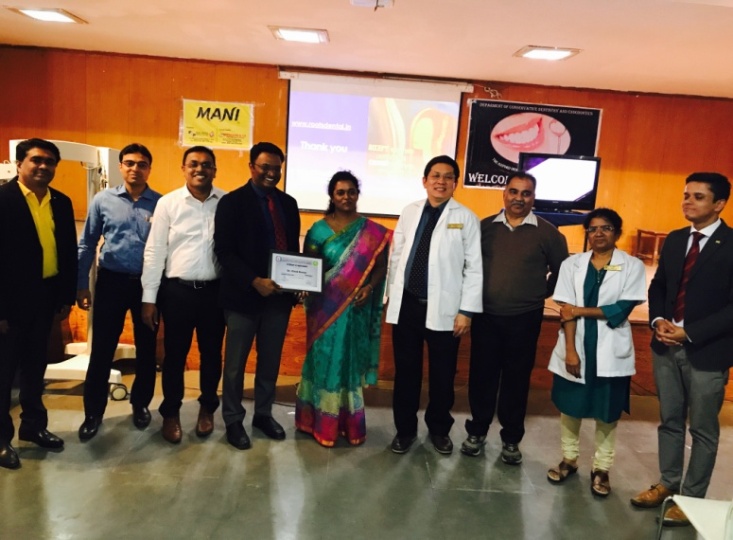 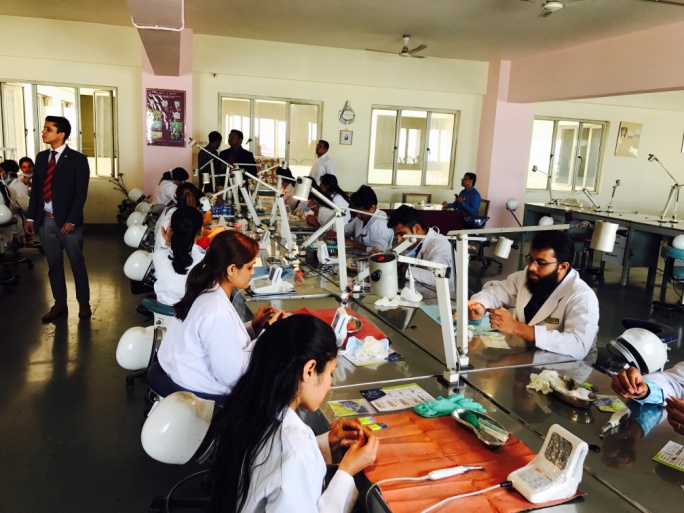 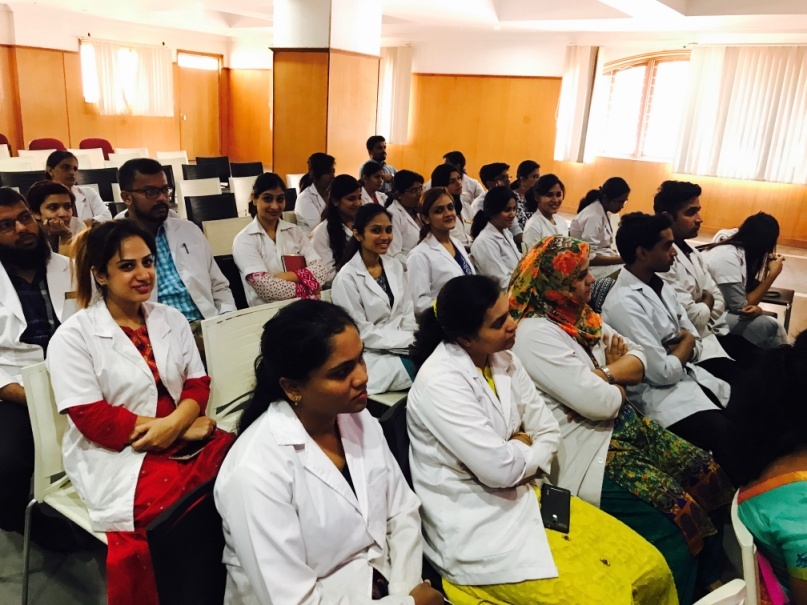 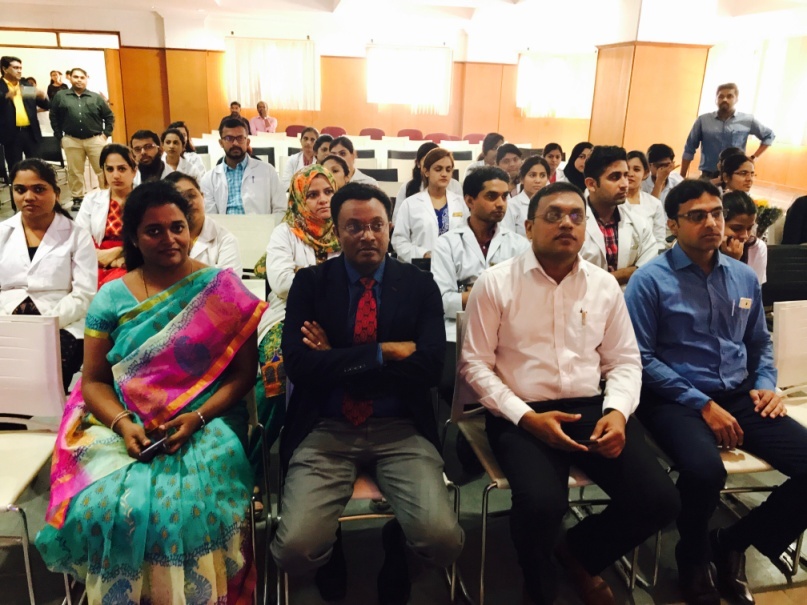 Colgate company conducted a product introduction program to our post graduates on 12/2/18
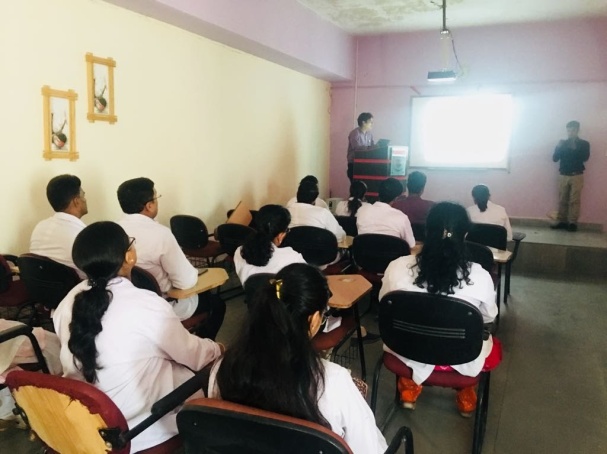 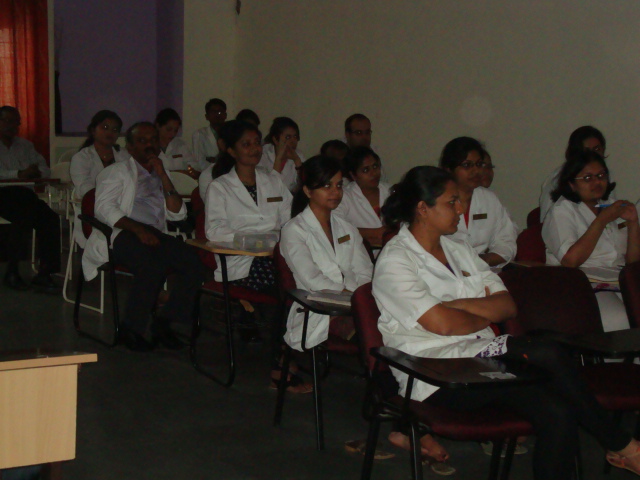 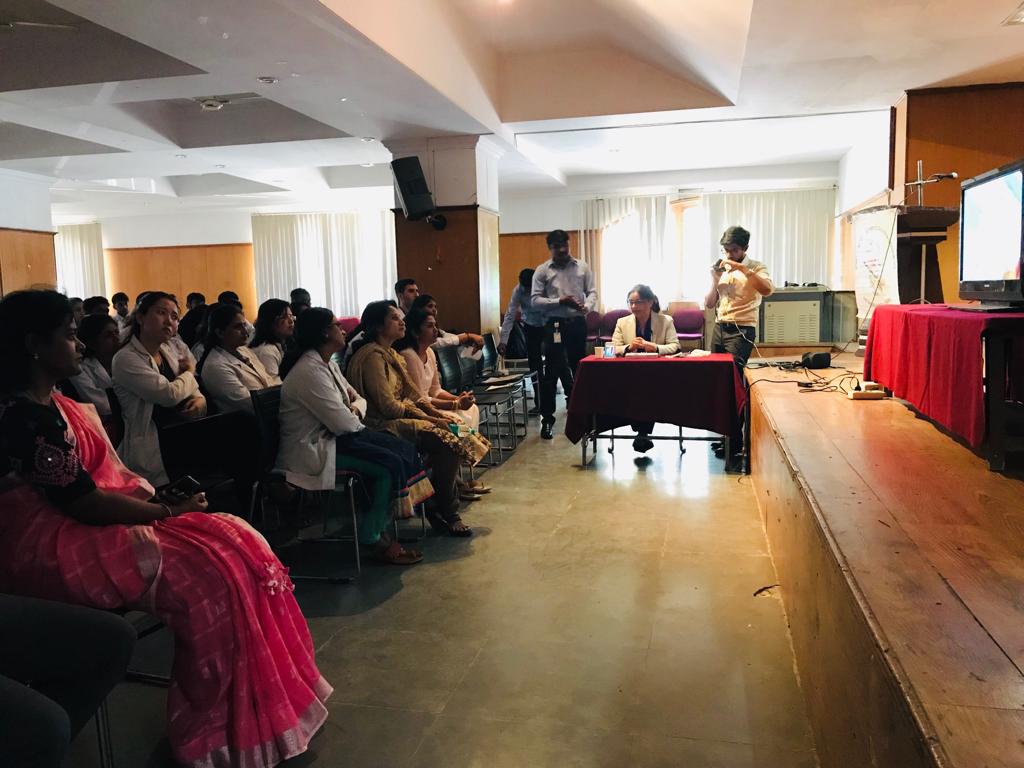 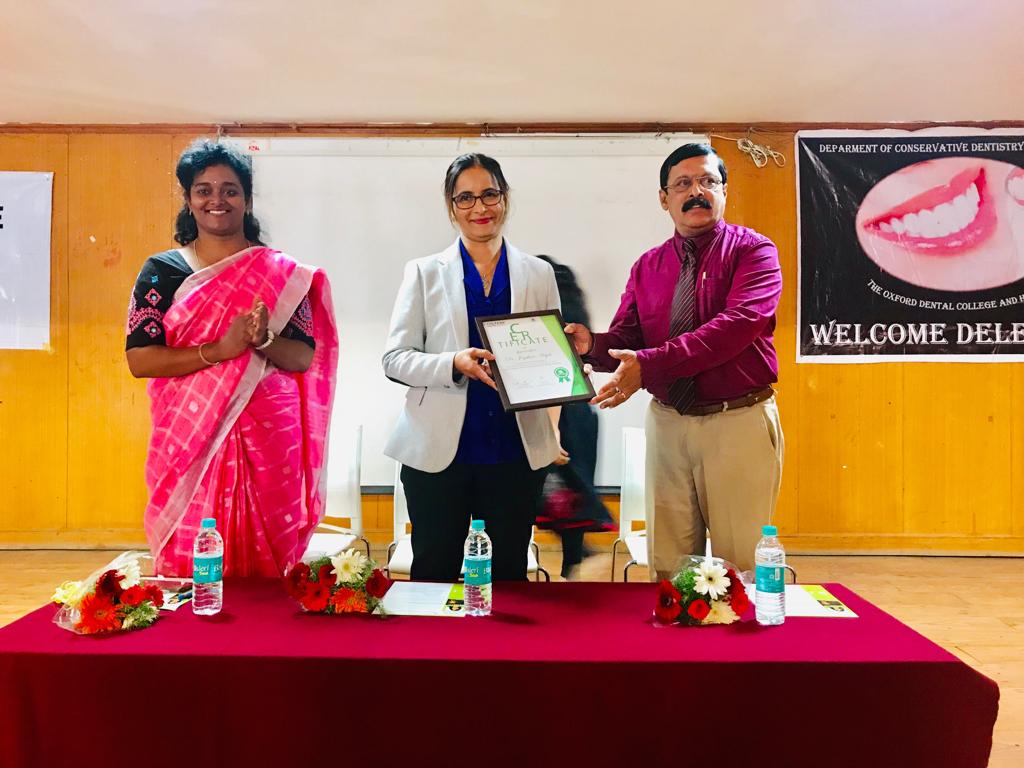 Predictable endodontics with new Ni-Ti files by Dr. Jayshree Hegde on 28-11-2018
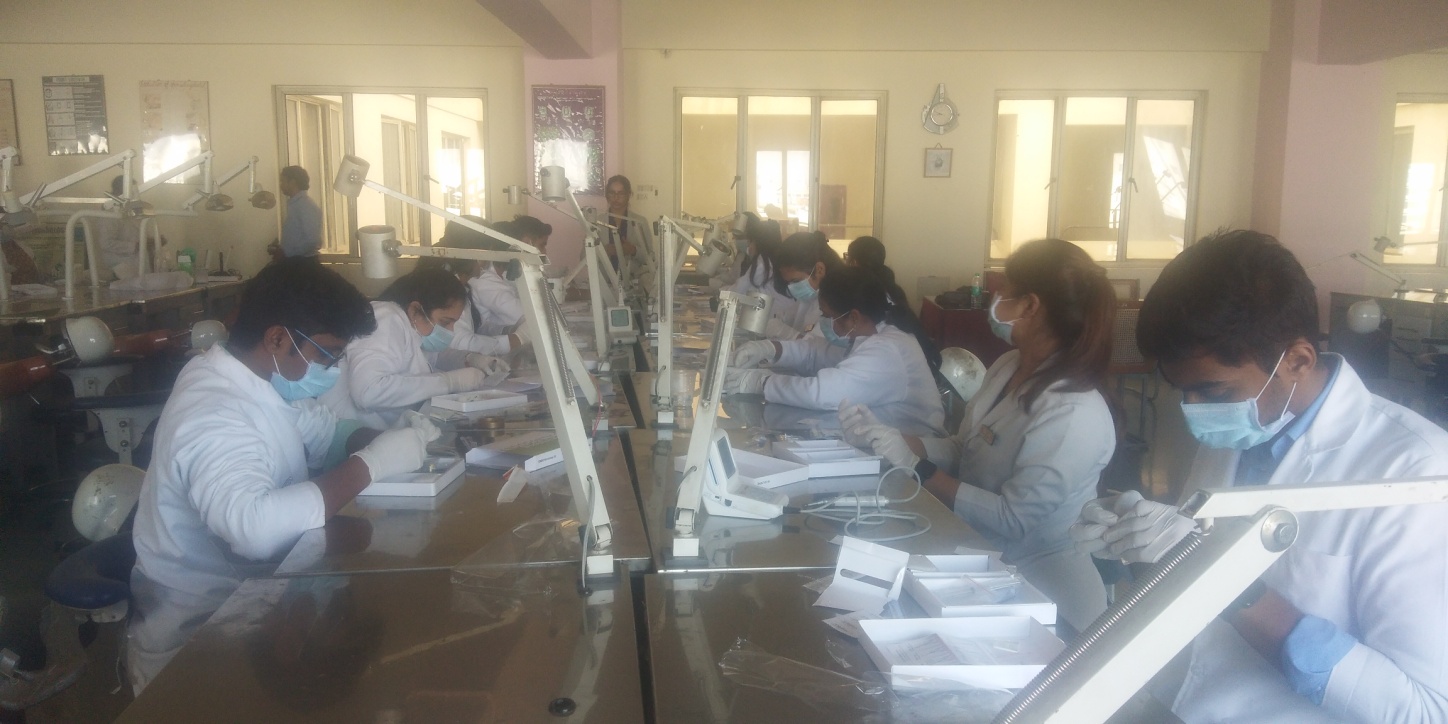